De Anza Event Center
Campus discussion-Evaluation of needs, February 28, 2020
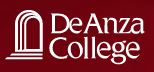 User Groups
Campus
Community
Rentals
District
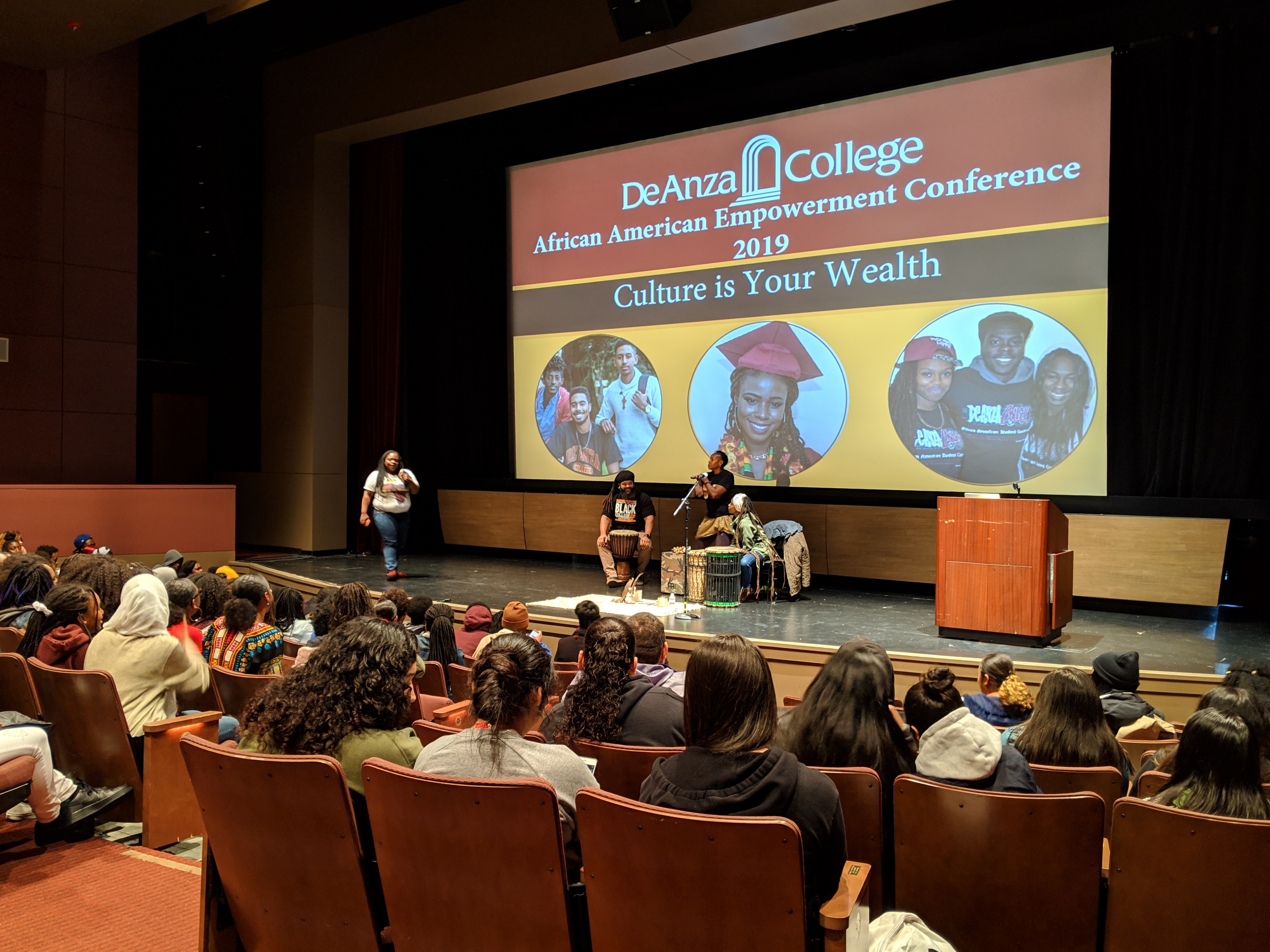 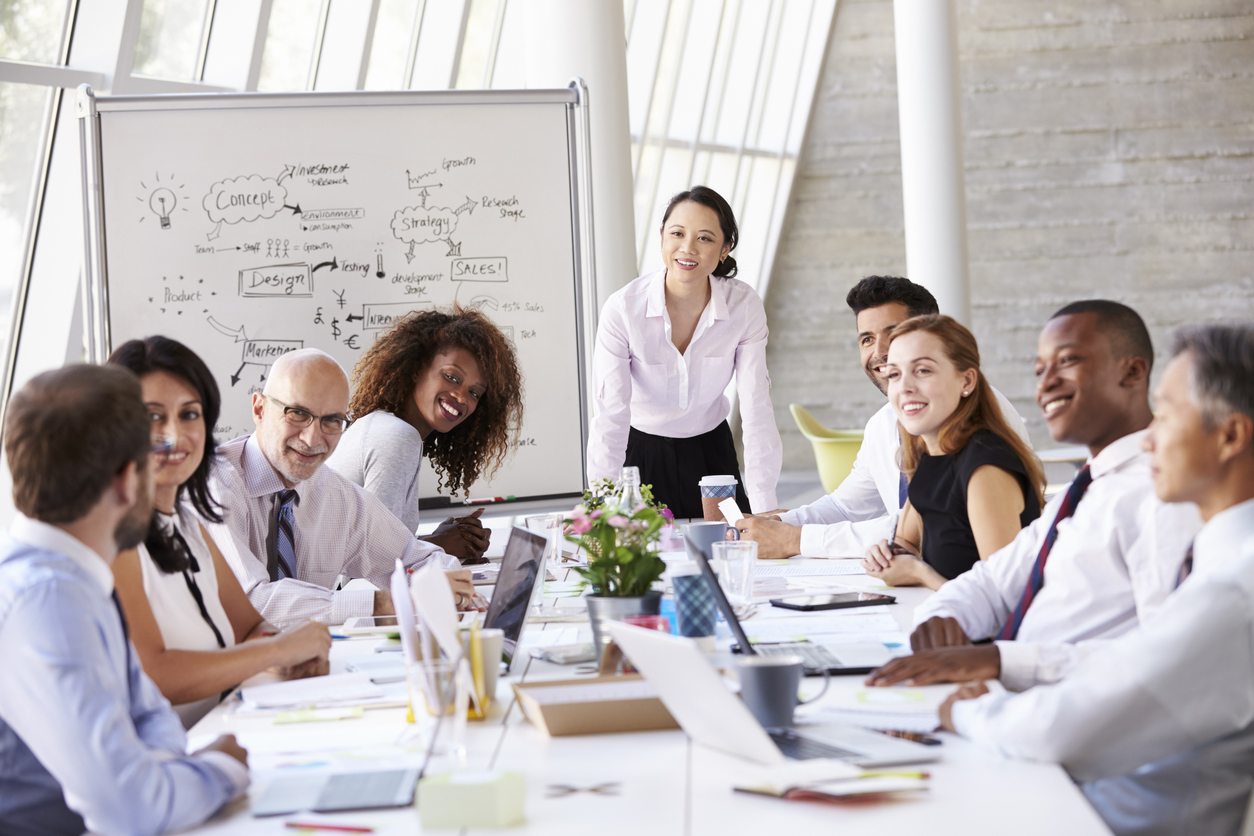 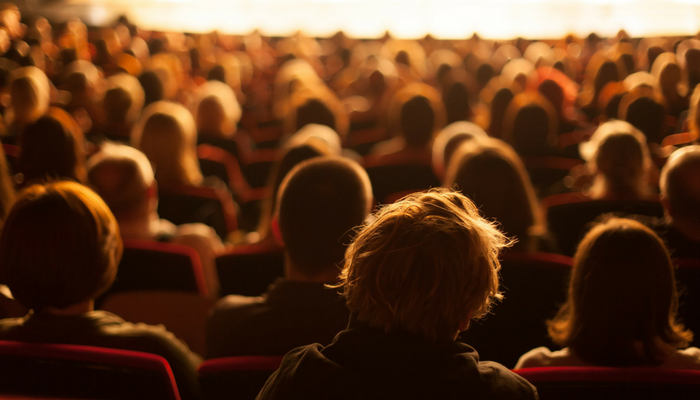 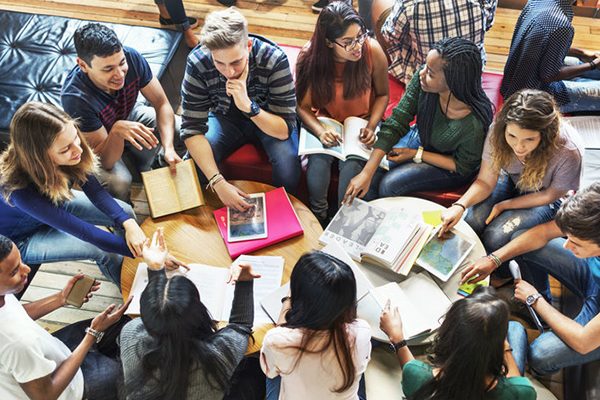 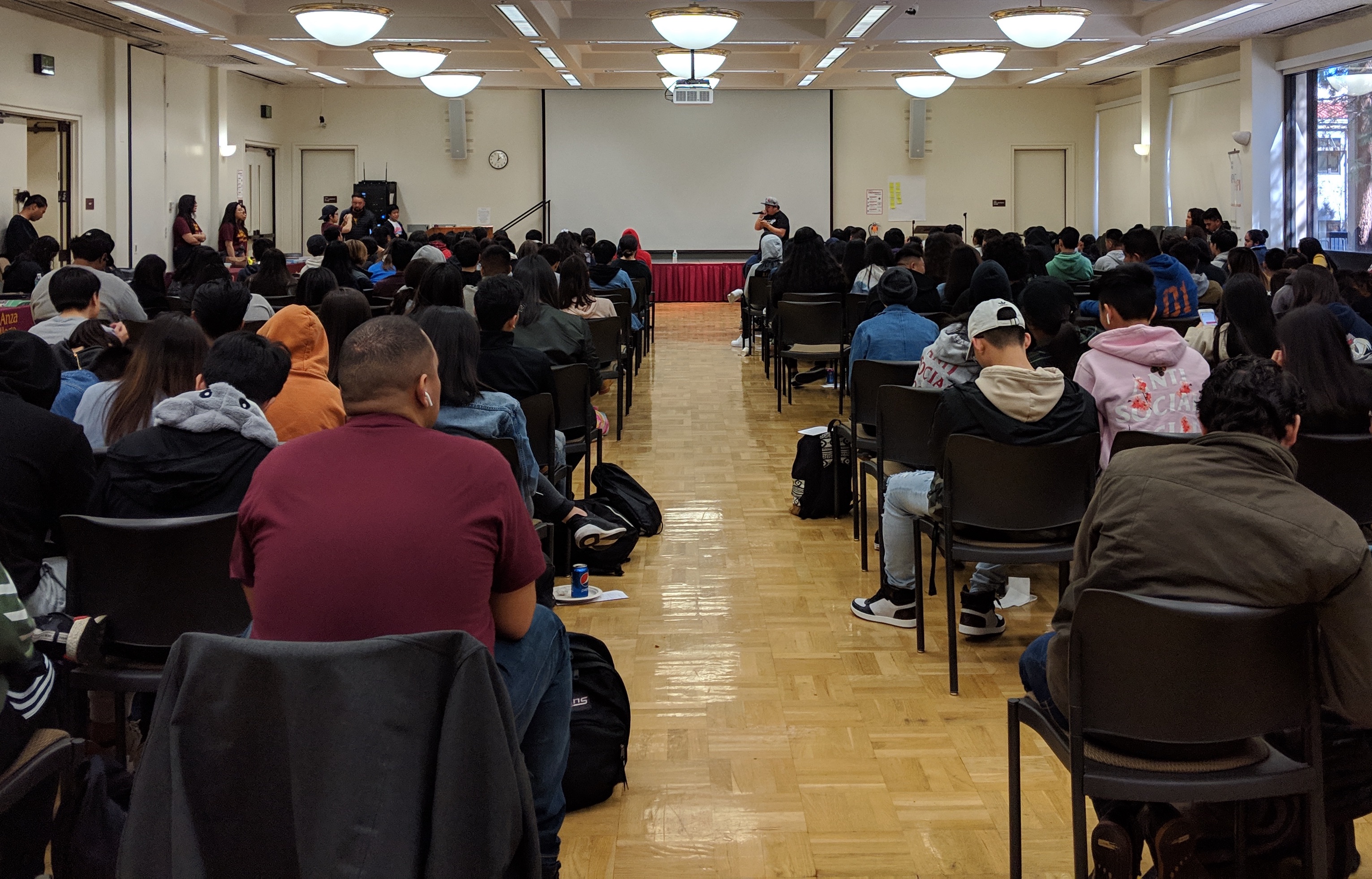 Possible Building Elements
Conference /Meeting Spaces
Student/Education spaces
Lounges
Meetings
Flexibility
Performance Spaces/Theater
Types of Performances
Stage
Seating Style
Performance Preparation (Green Rooms, Dressing Rooms, Restrooms)
Rehearsal Spaces 
Instrument Storage
Back-of-house (set/production) storage and staging
Food Serving
Kitchen 
Serving Style
Dining/Eating locations 
Gift Shop
Key Building Facilities
Restrooms
Elevators
Utility Rooms
Storage
Lobby
Existing Theater Buildings
Visual Performing Arts Center (De Anza)		Flint Center (De Anza)
Overall Building Size = 26,258 square feet		Overall Building Size = 84,218 square feet
Stage Size = 2,942 square feet			Stage Size = 4,656 square feet
Number of Fixed Seats = 400 			Number of Fixed Seats = 2,570
(Euphrat Museum = 2,000 square feet)

Smithwick Theater (Foothill)
Overall Building Size = 24,460 square feet
Stage Size = 1,635 square feet
Number of Fixed Seats = 941
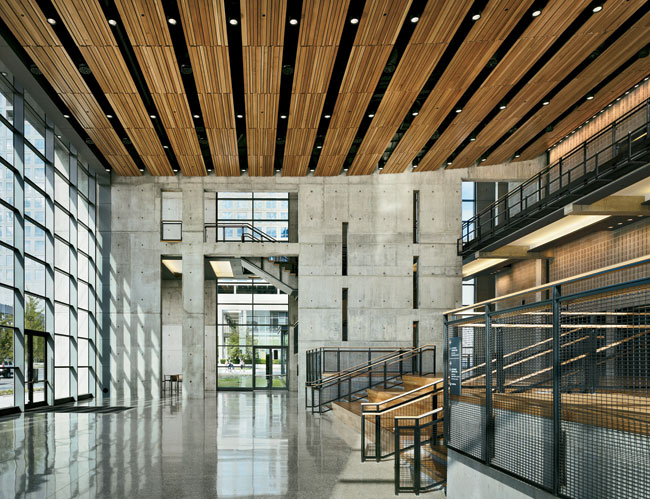 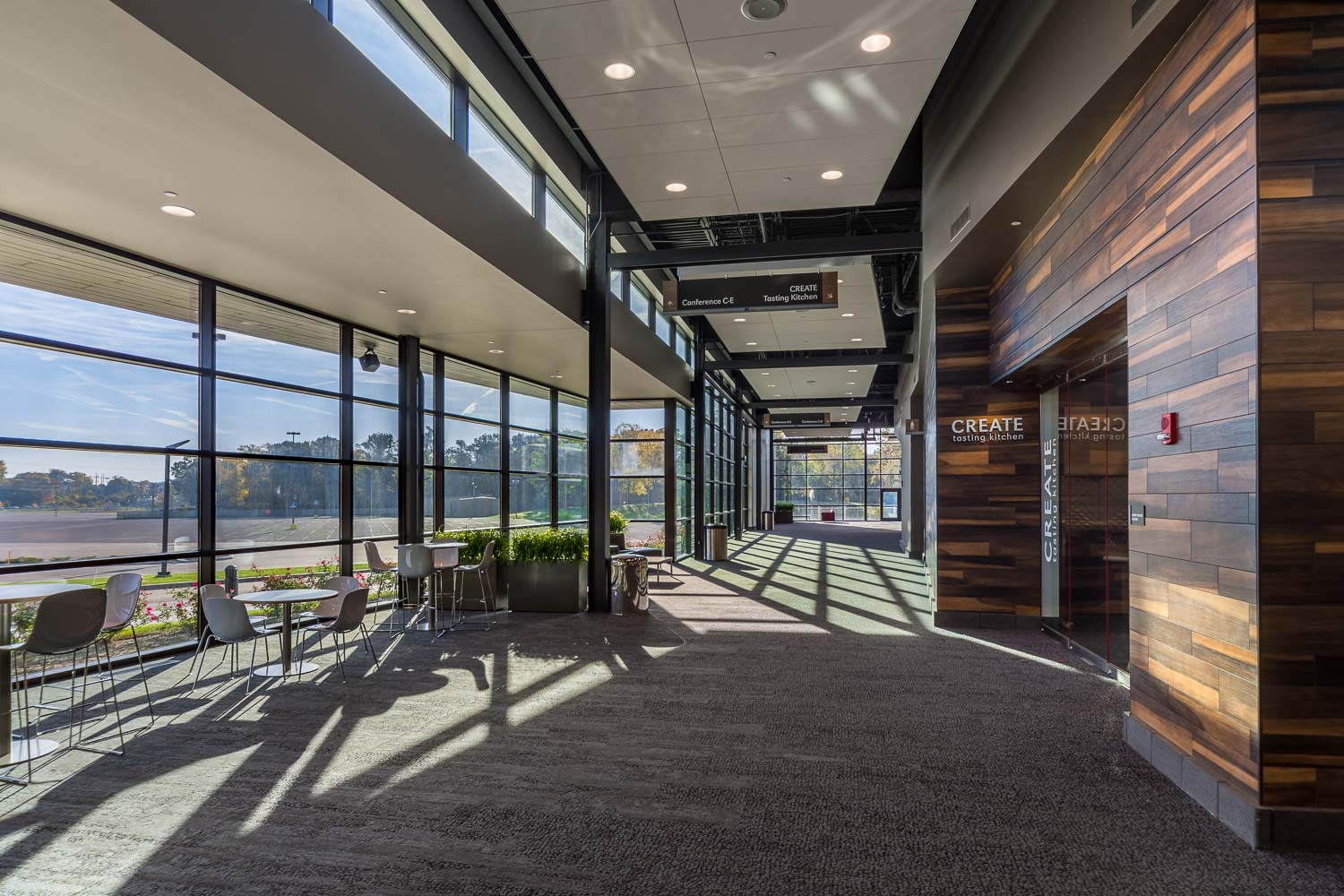 Lobby
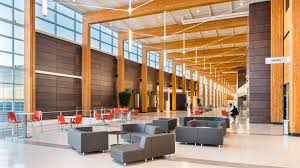 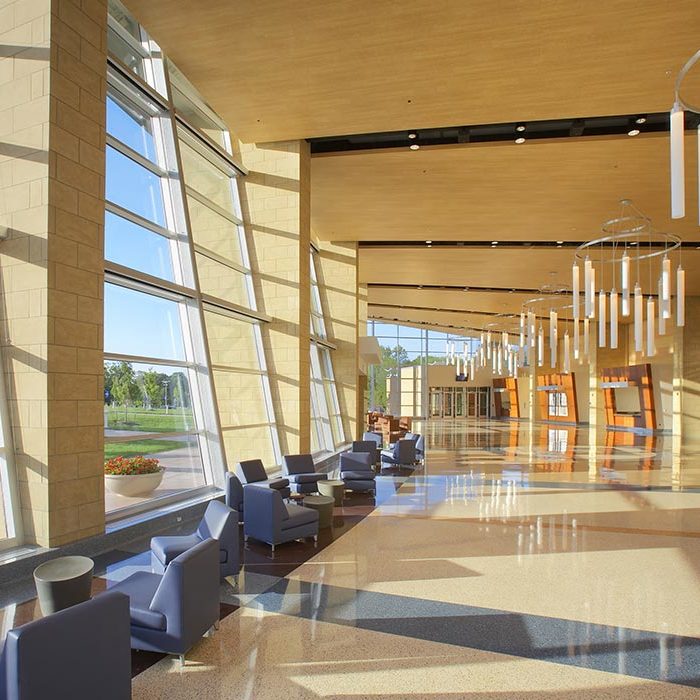 Entrance
Gathering
Event location – concession, ticketing, check-in
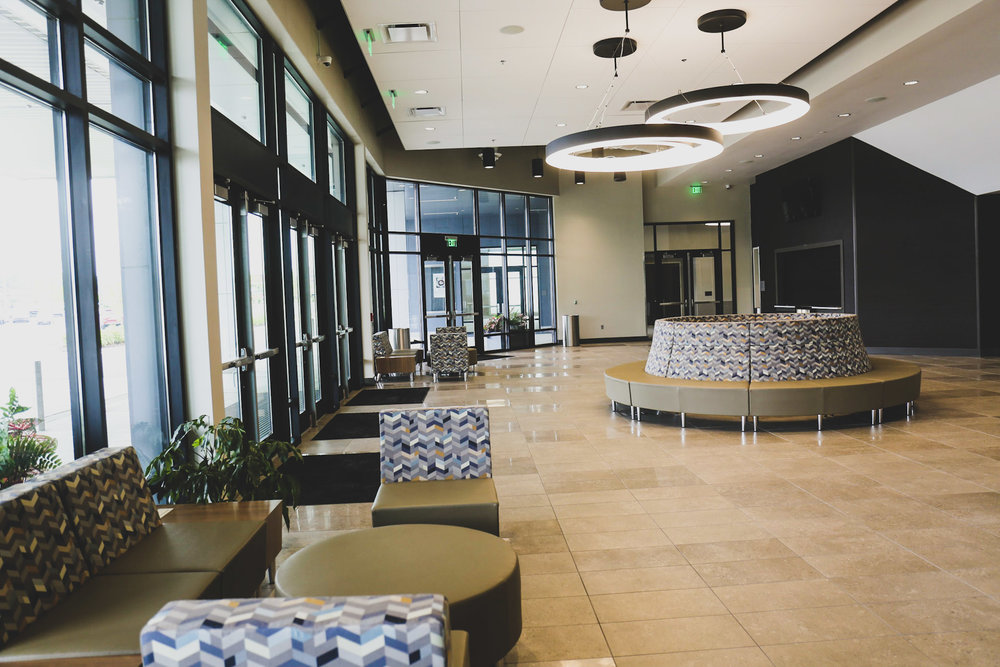 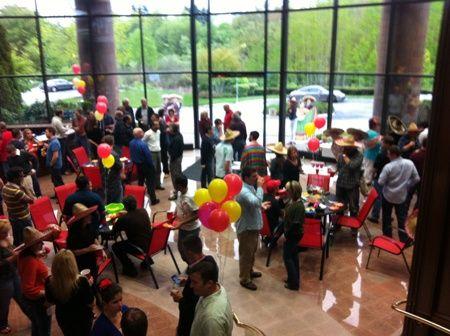 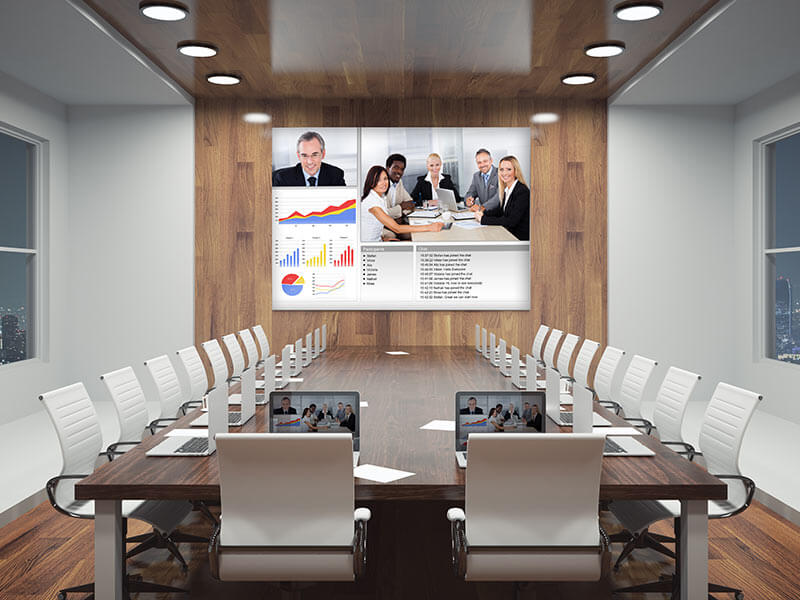 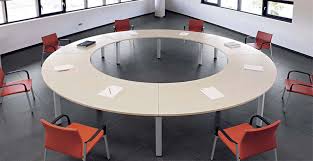 Meeting Spaces
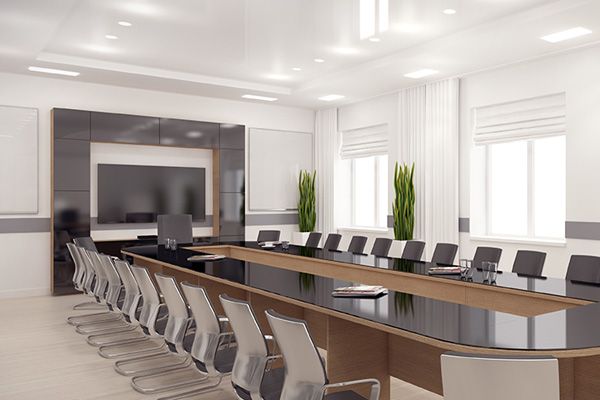 Smaller Conference Room Functions
Flexible
Visibility/Privacy
User Groups 
Campus
Students
Public
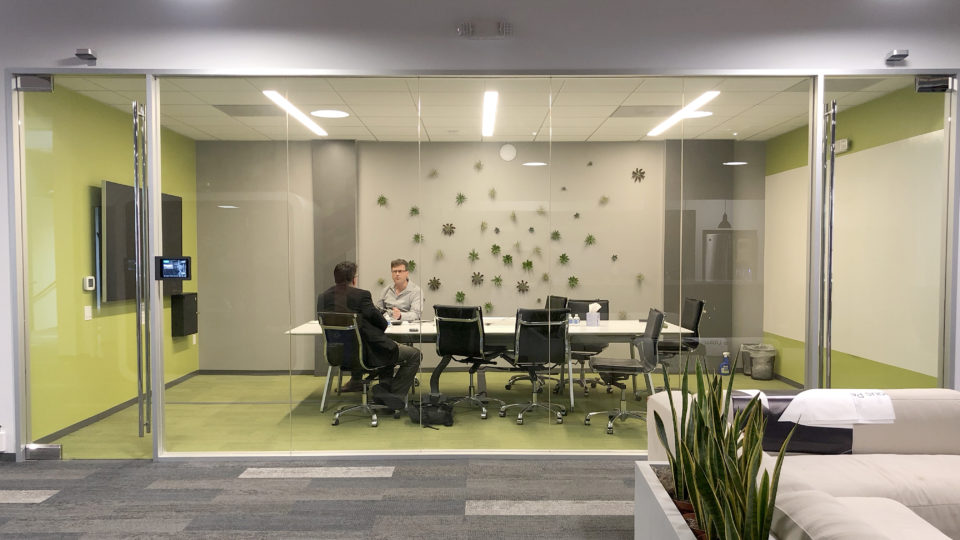 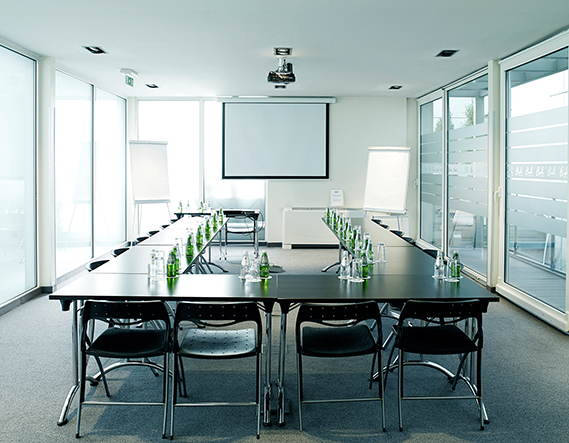 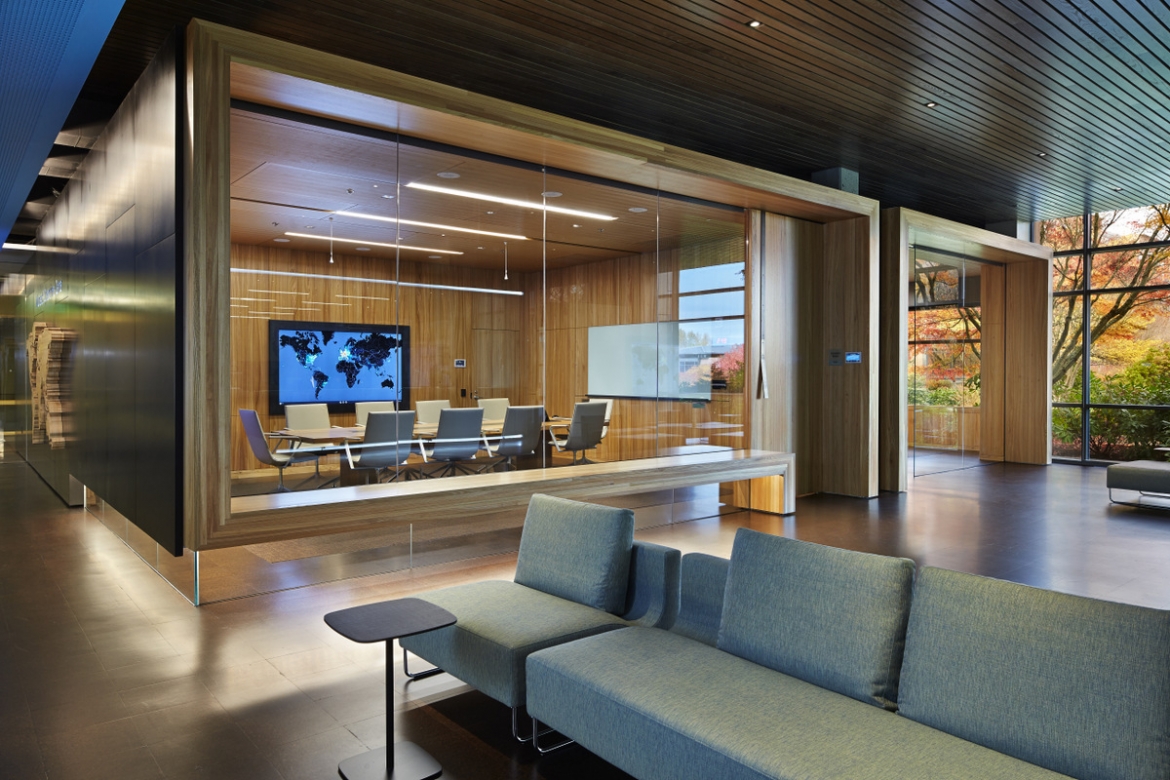 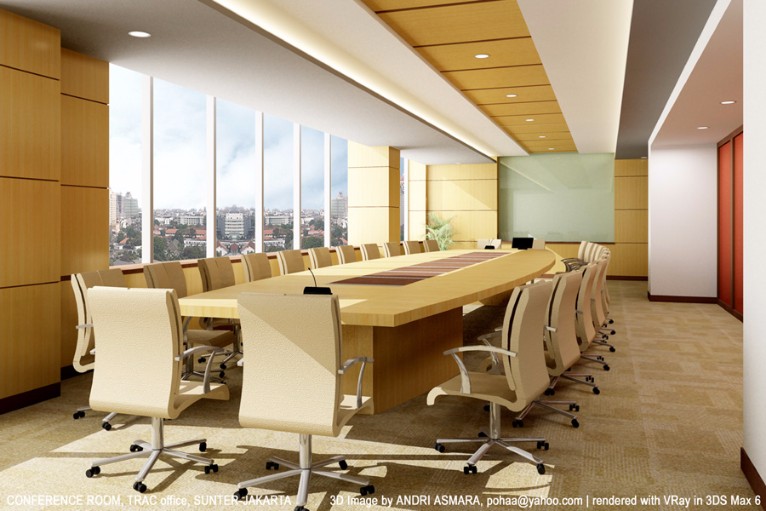 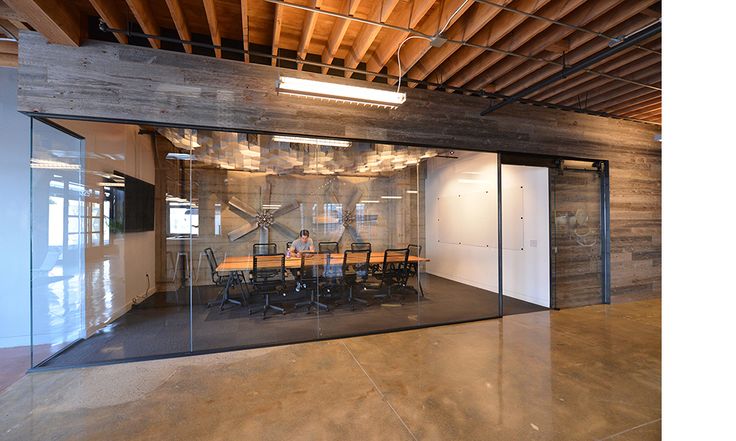 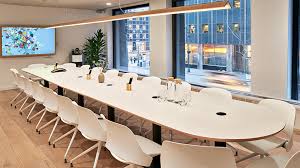 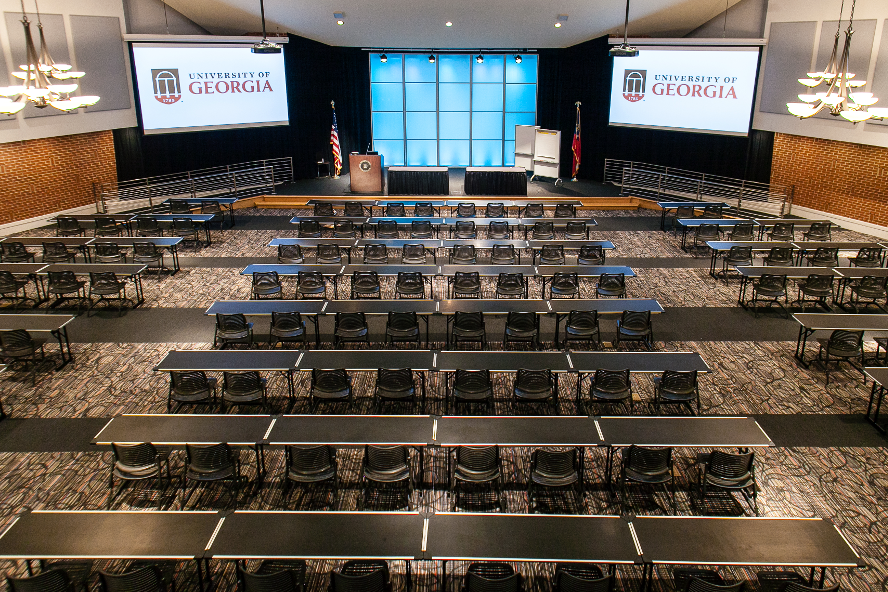 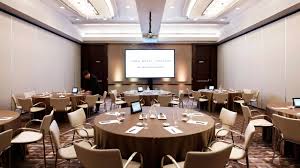 Conference Rooms
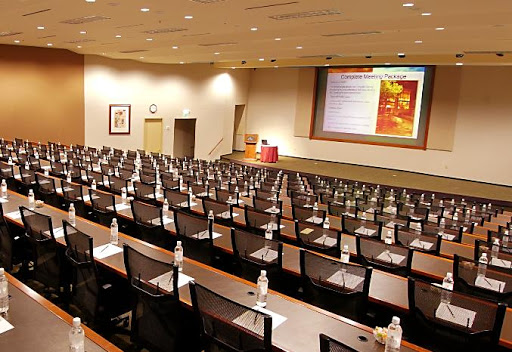 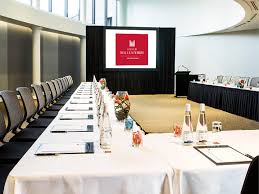 Larger  scale than meeting rooms/ spaces
Flexible setups
Dining
User Groups 
Campus
Students
Public
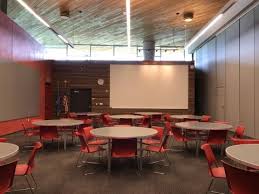 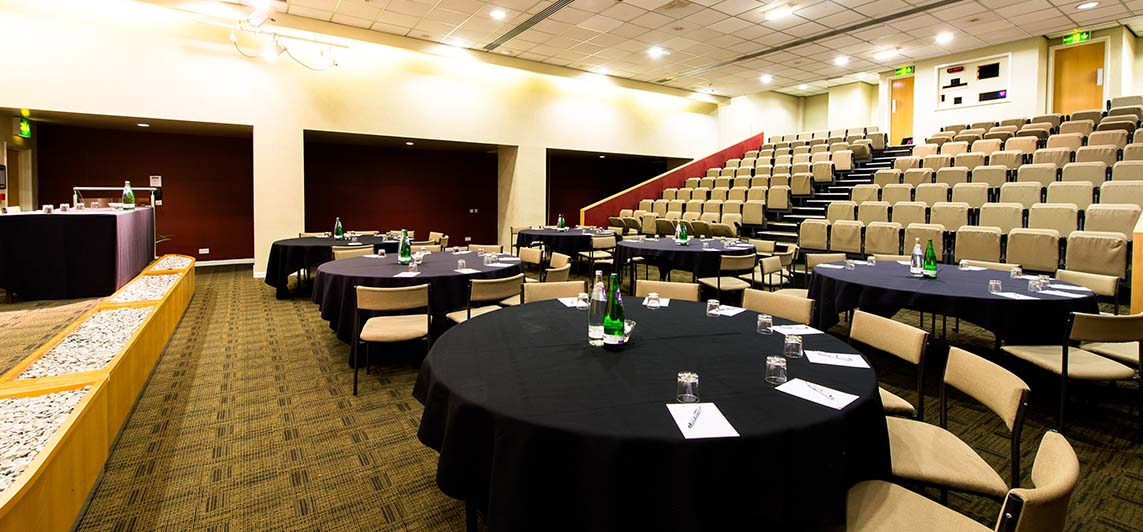 Existing Campus Conference Rooms
Forum 1 Classroom
Size of Room = 3,922 square feet
Number of People = 323

Conference Room Admin 109
Size of Room = 970 square feet
Number of People = 40

Conference Room Admin 106
Size of Room = 548 square feet
Number of People = 20
Campus Center			
Conference Room A
Size of Room = 43’ x 54’ = 2322 square feet 		
130 Person Seating Theater style			
72 Person Table Seating		
Conference Room B
Size of Room = 54’ x 54’ = 2,916 square feet		
200 Person Theater style seating 
125 Person Table style seating
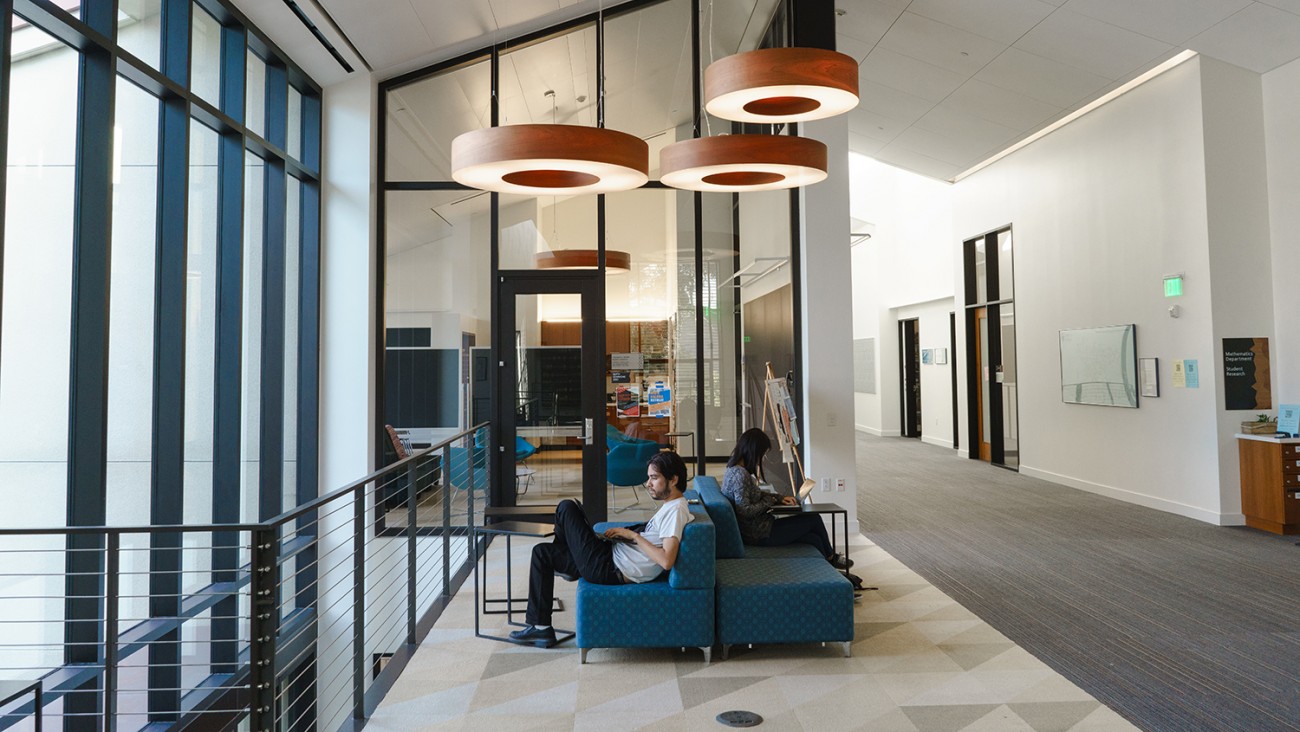 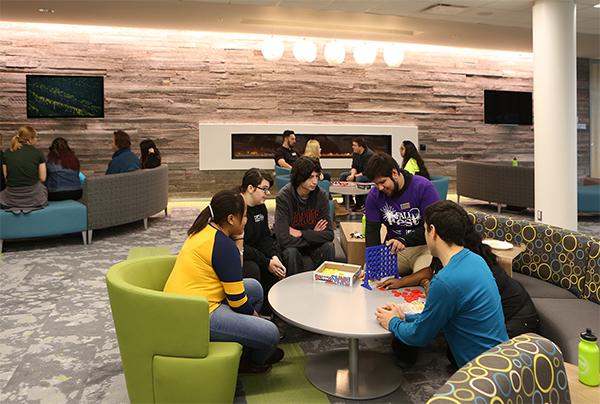 Gathering Spaces
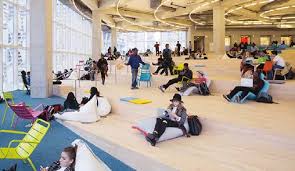 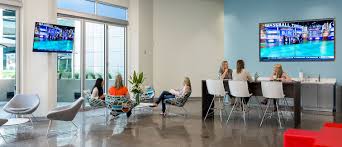 Collaboration
Lounge
Visitor Use
Student Use
Destination/Accidental
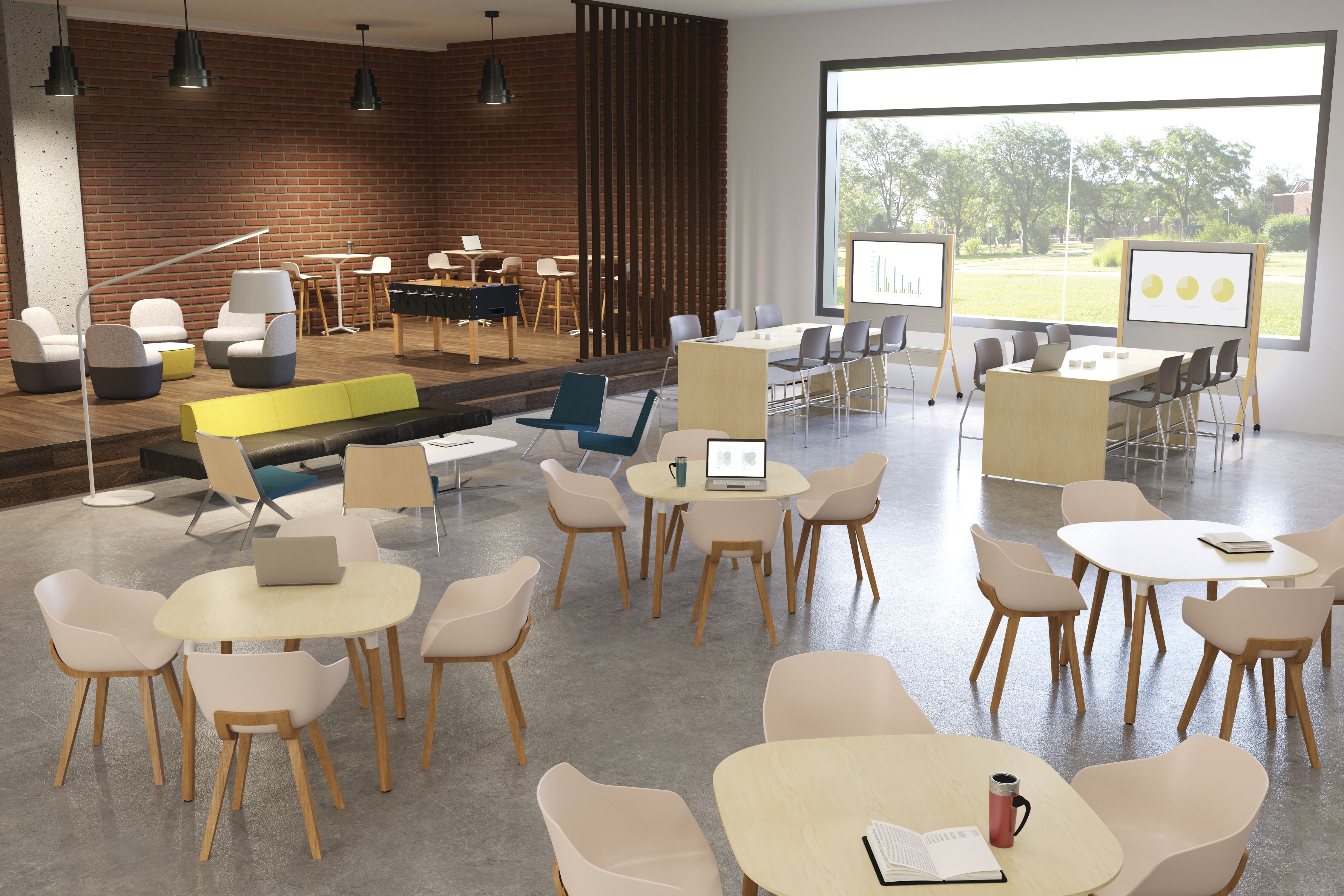 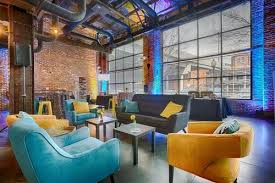 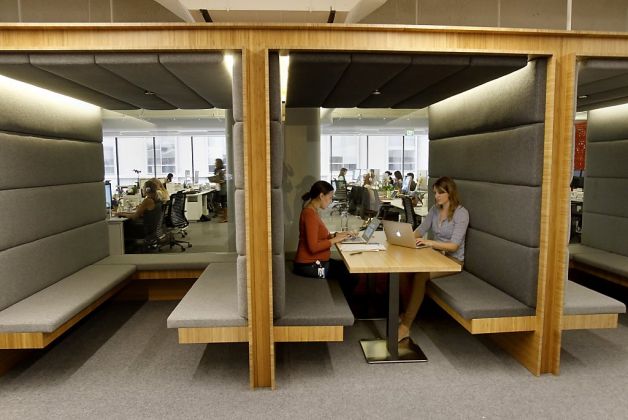 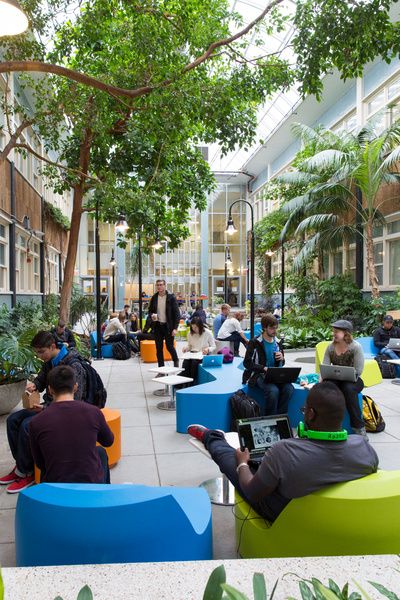 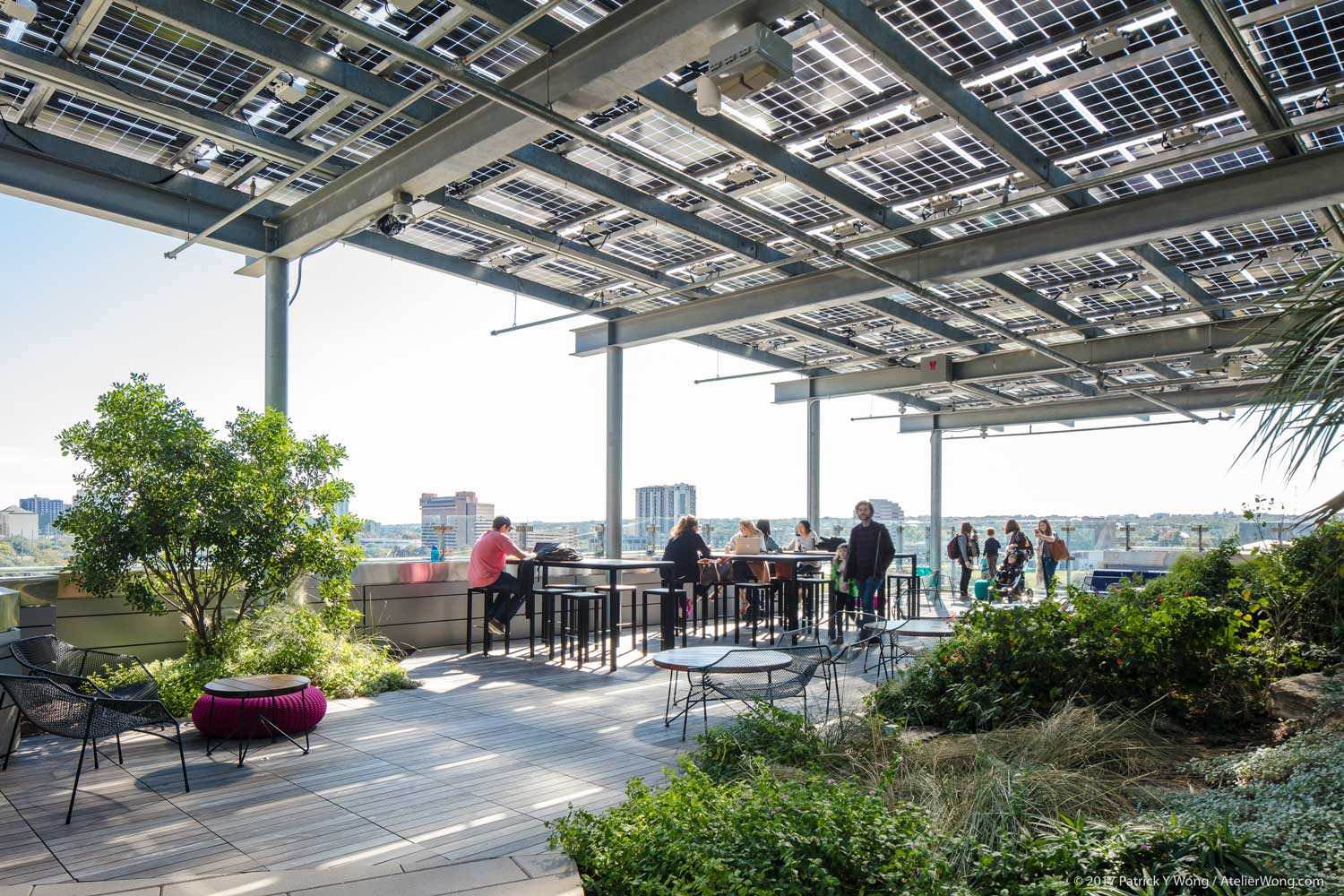 Exterior Public Spaces
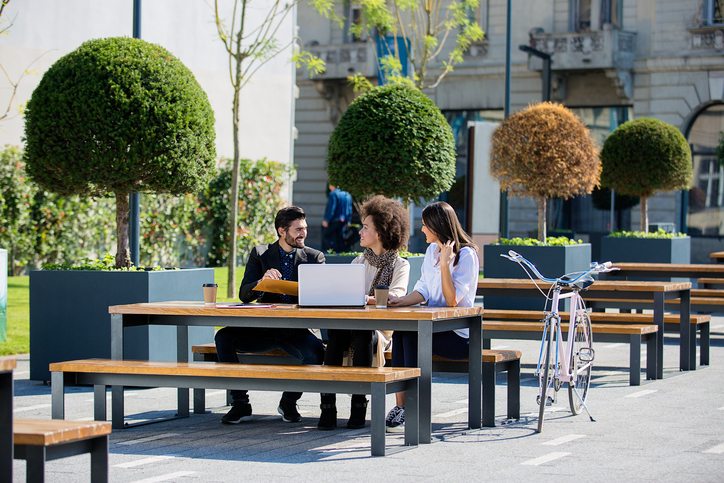 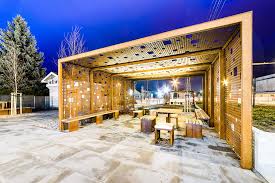 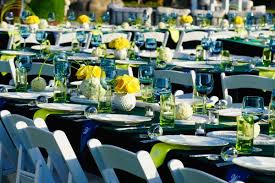 Gathering
Events 
Location
Rooftop
First Floor
Security
User Groups 
Campus
Students
Public
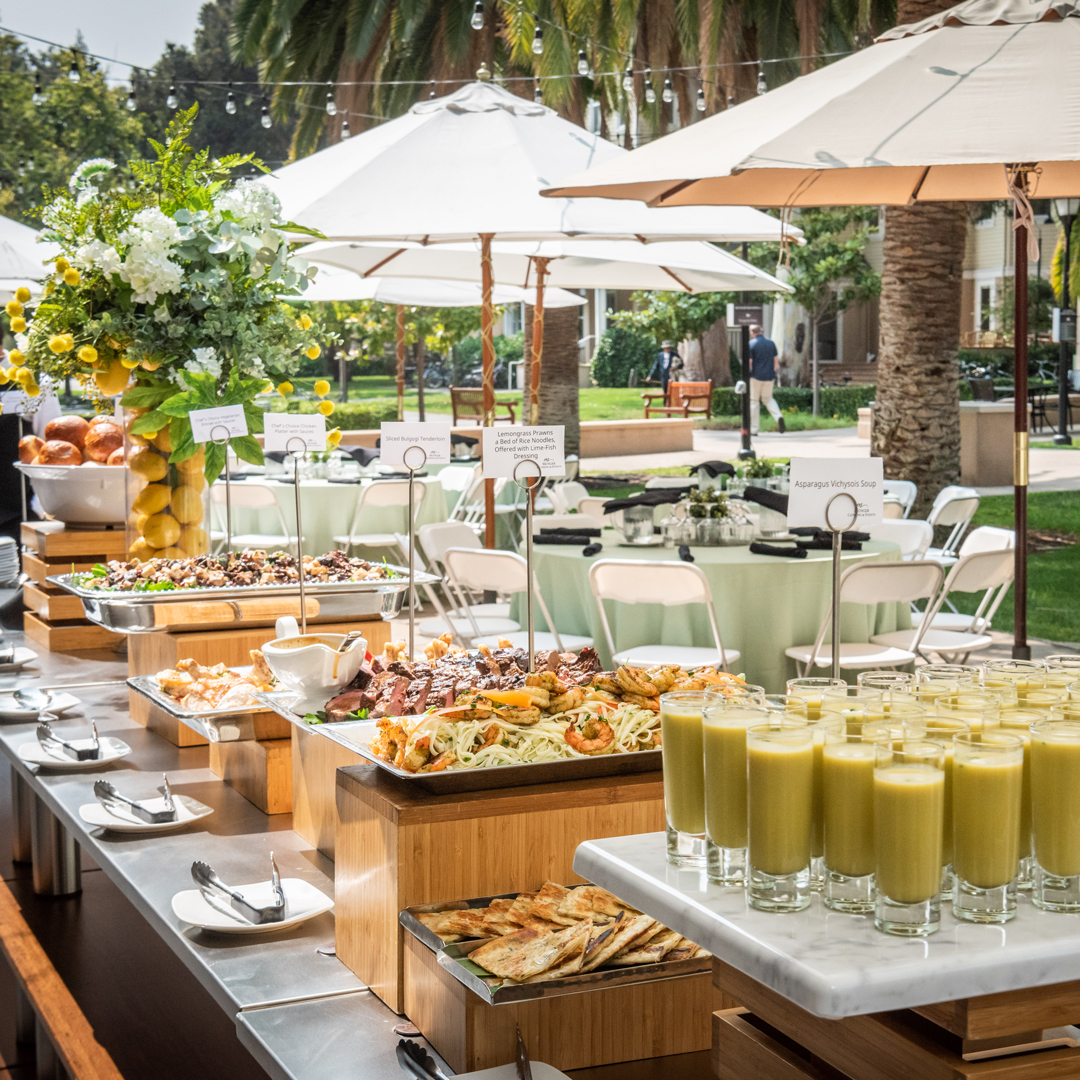 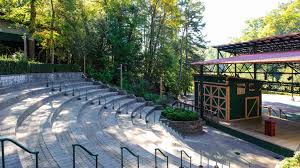 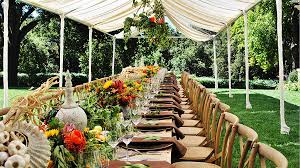 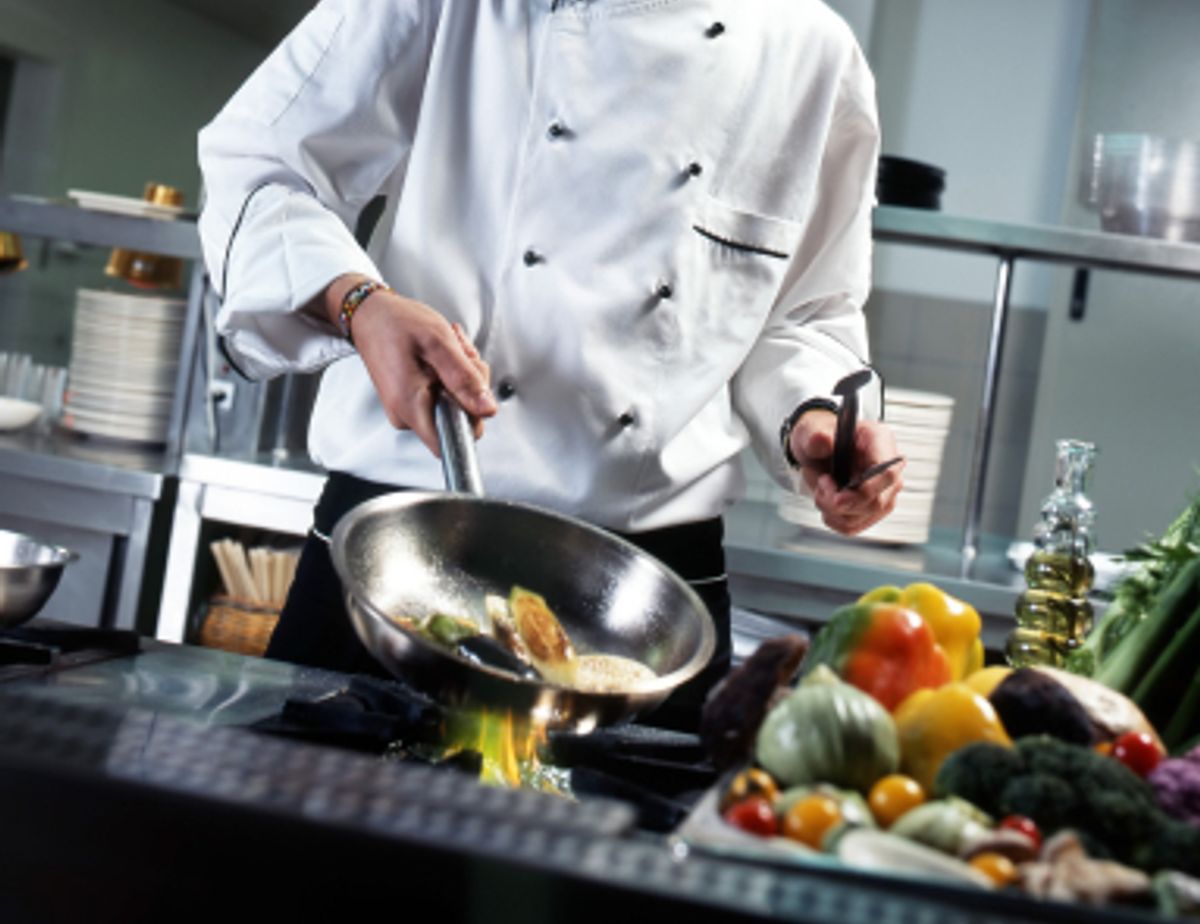 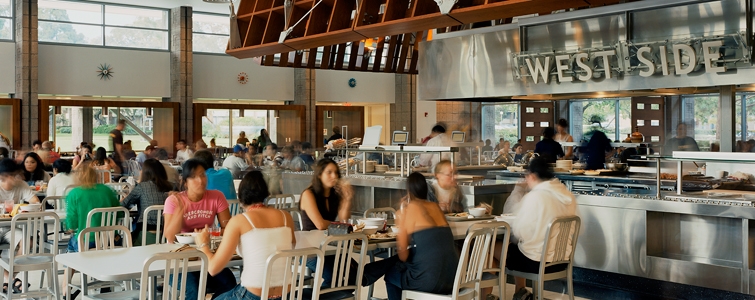 Kitchen
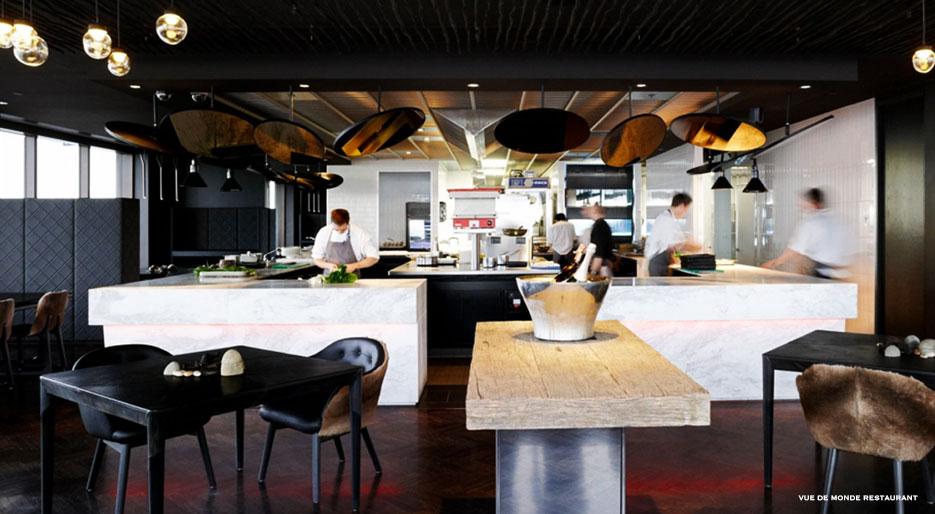 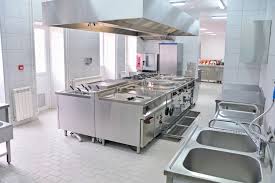 Food Preparation
Food/Beverage Services
Planned
On Demand (Open Kitchen)
User Groups
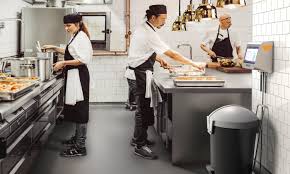 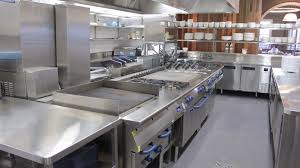 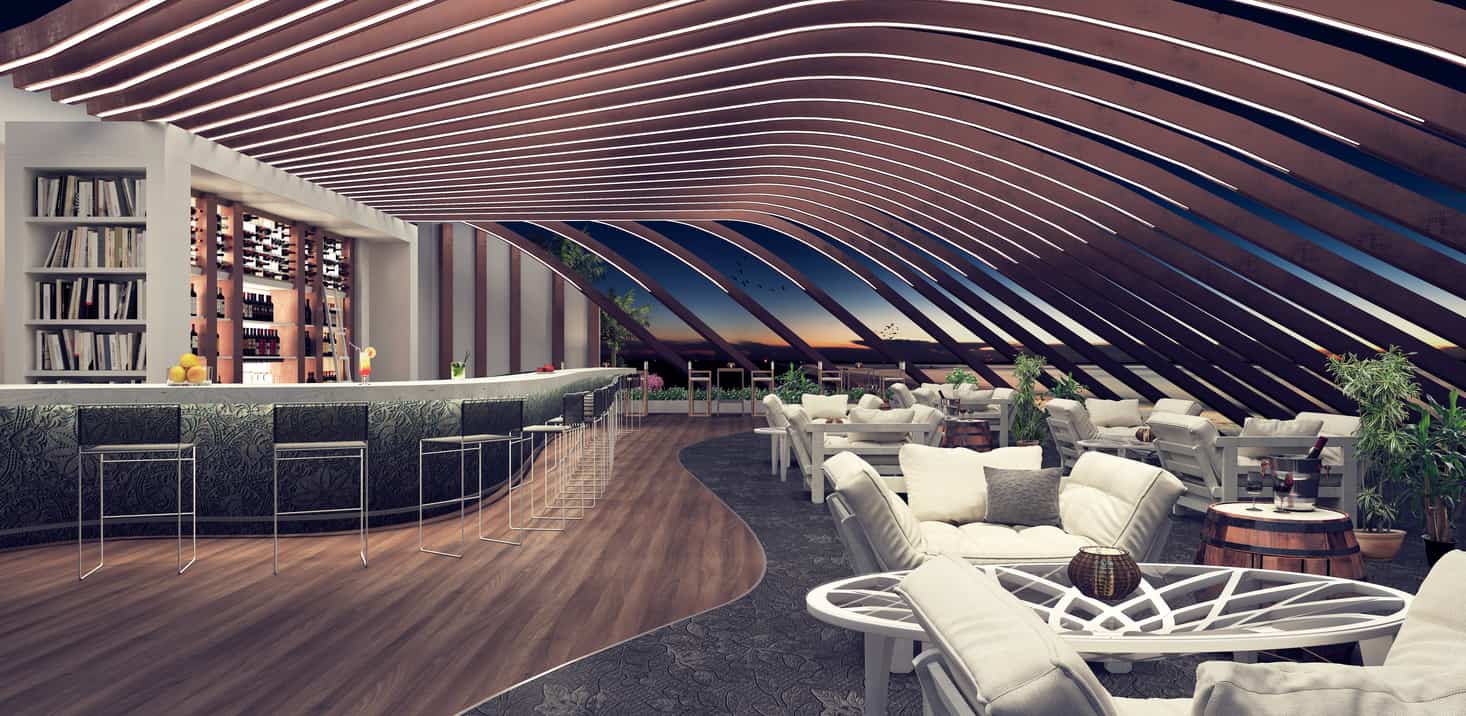 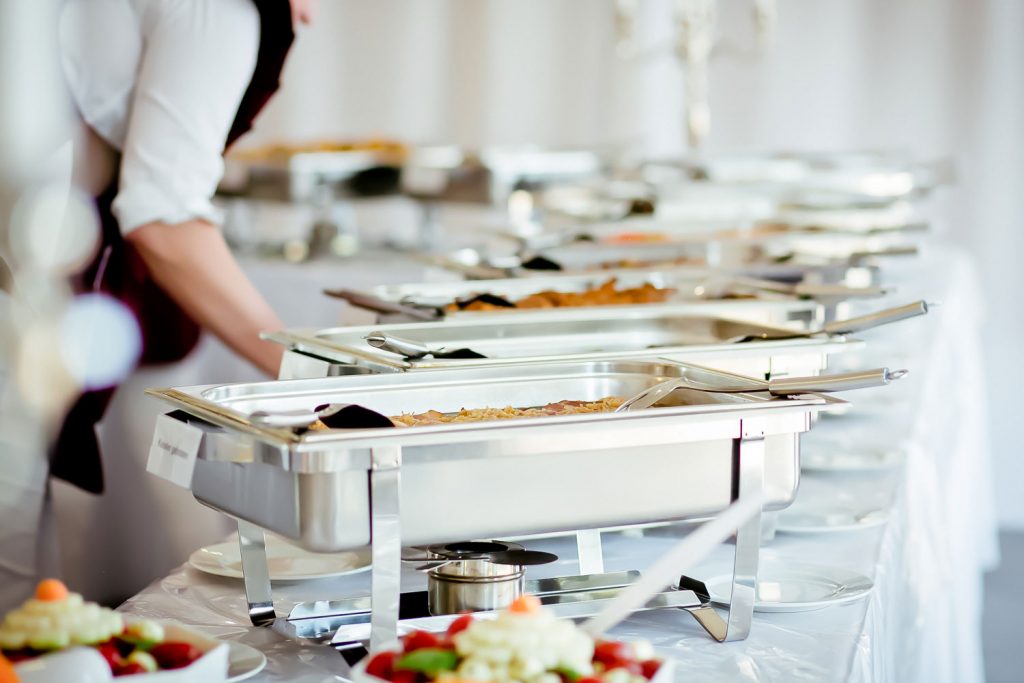 Dining
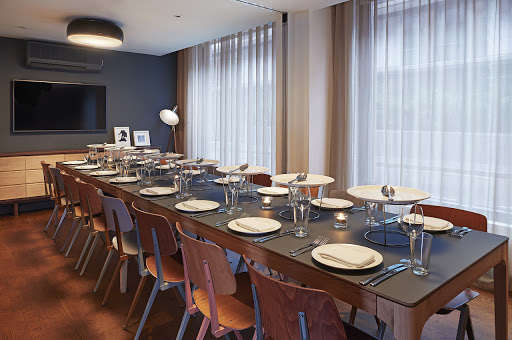 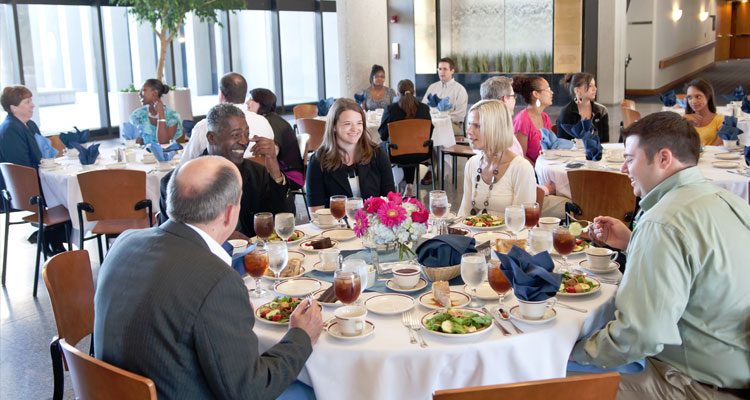 Types of Services
Seated Served
Buffet
Group Sizes
On Demand (open kitchen)
User Groups
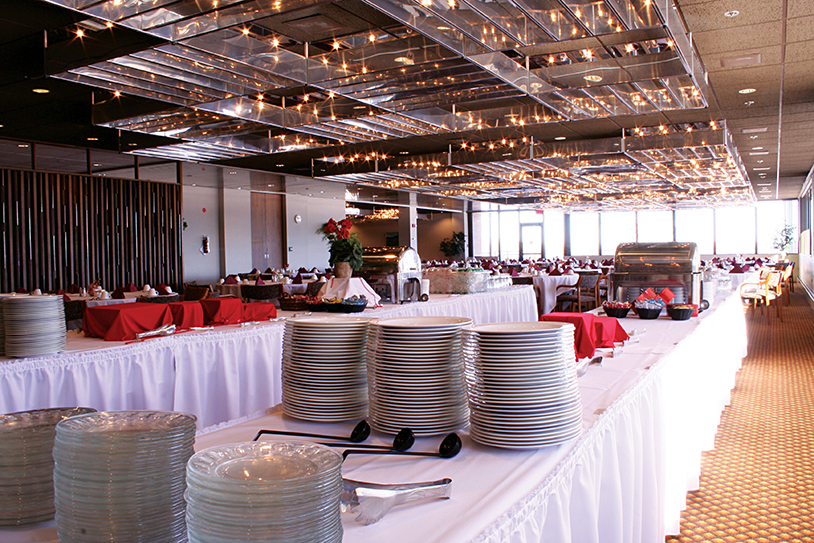 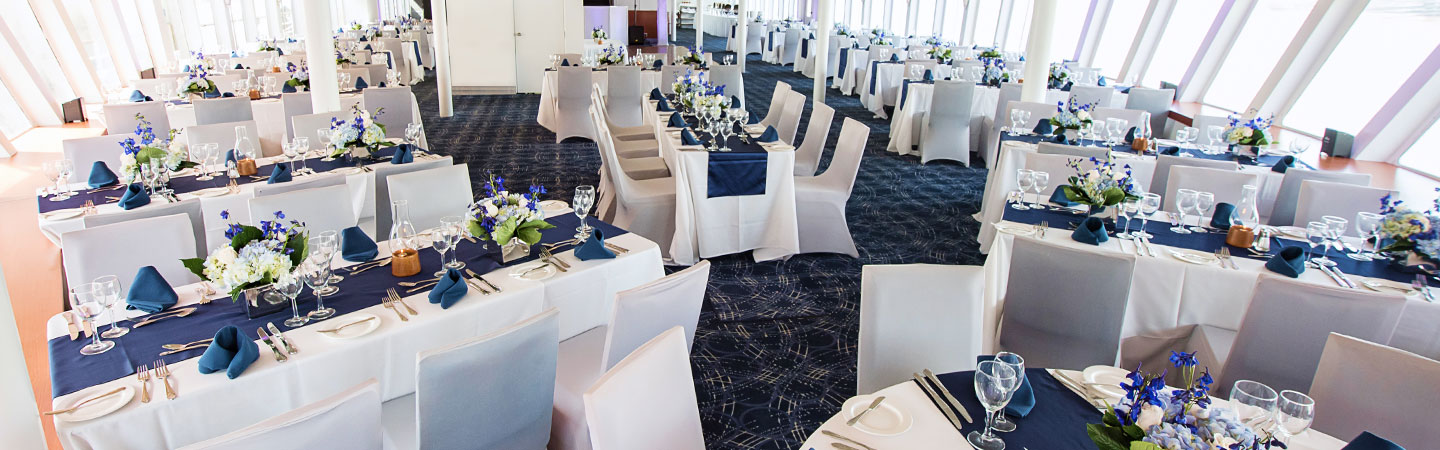 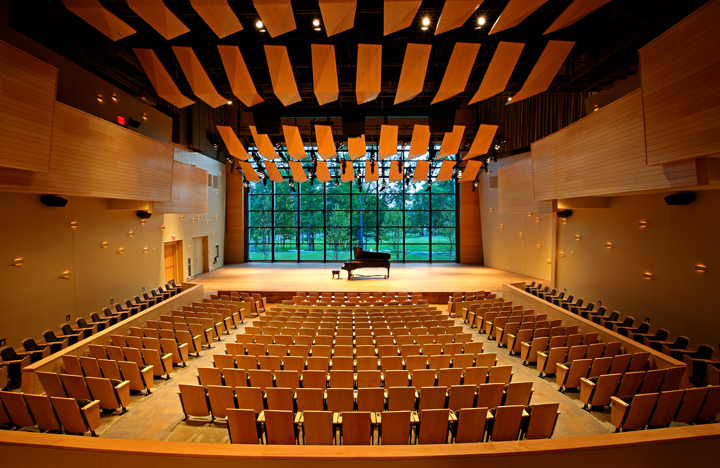 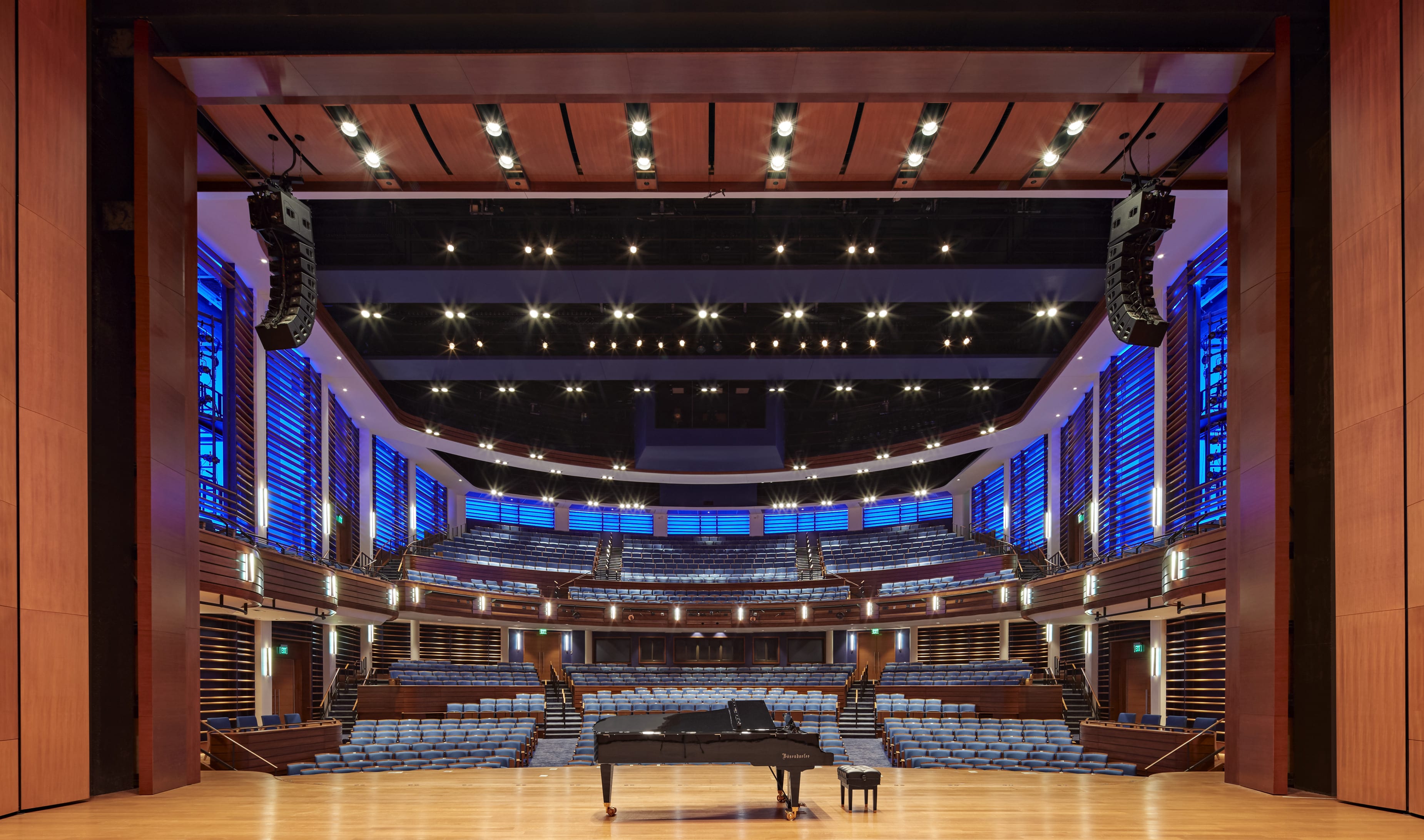 Performance Spaces
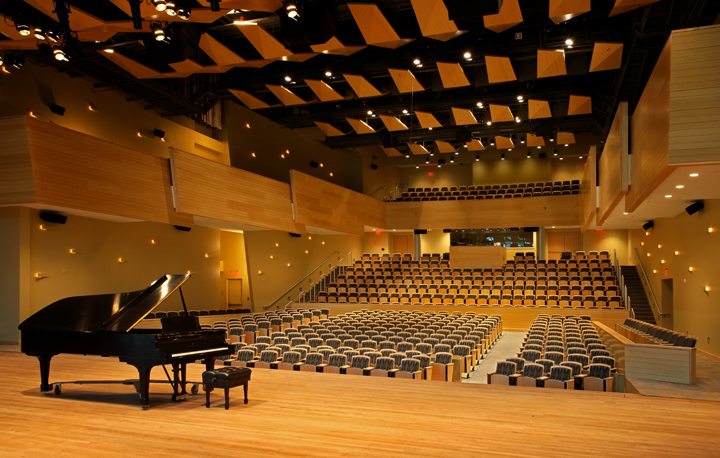 Theater Productions
Music Venue
Dancing Venue
Speaking Functions
Seating Style/Layout
Stage Size/Function
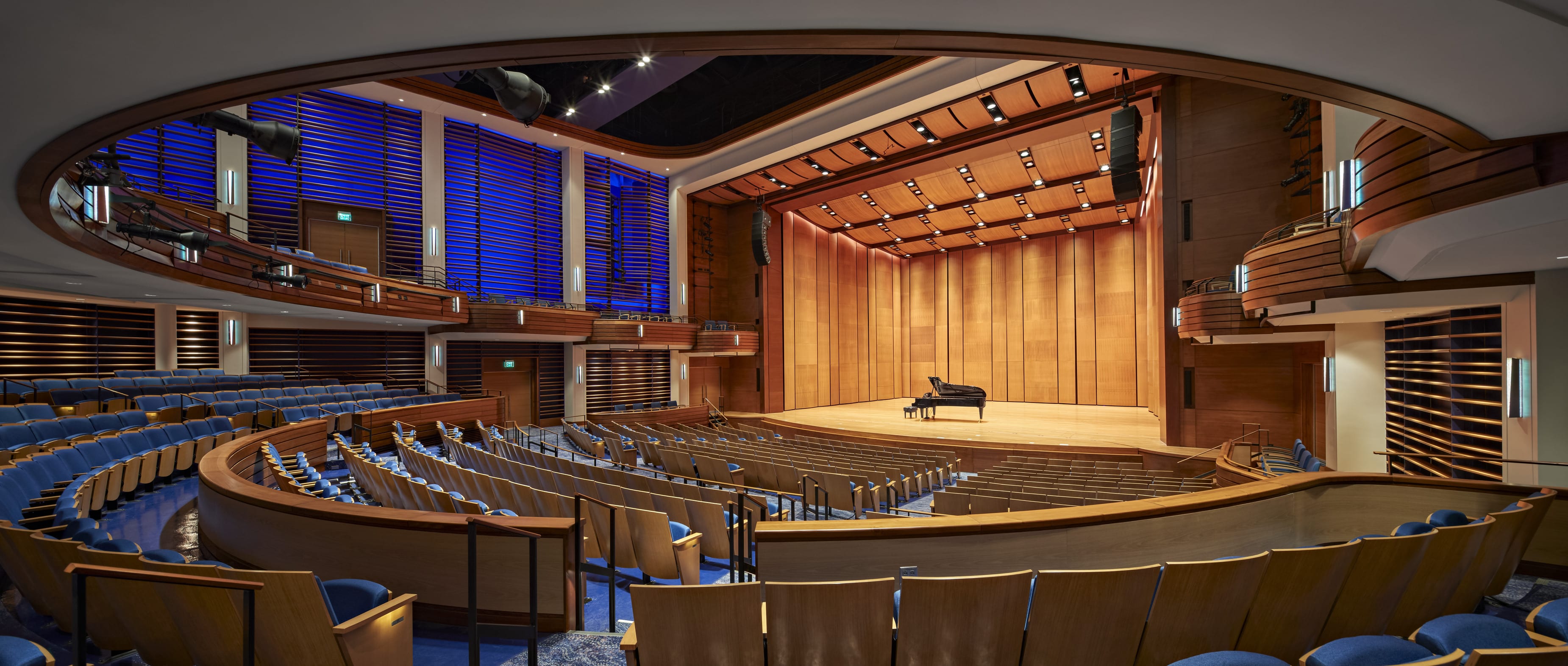 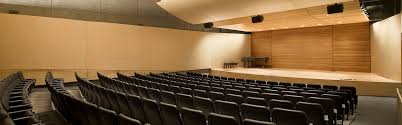 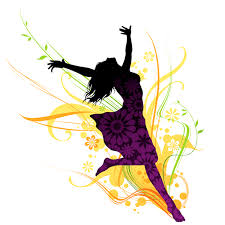 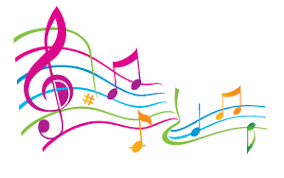 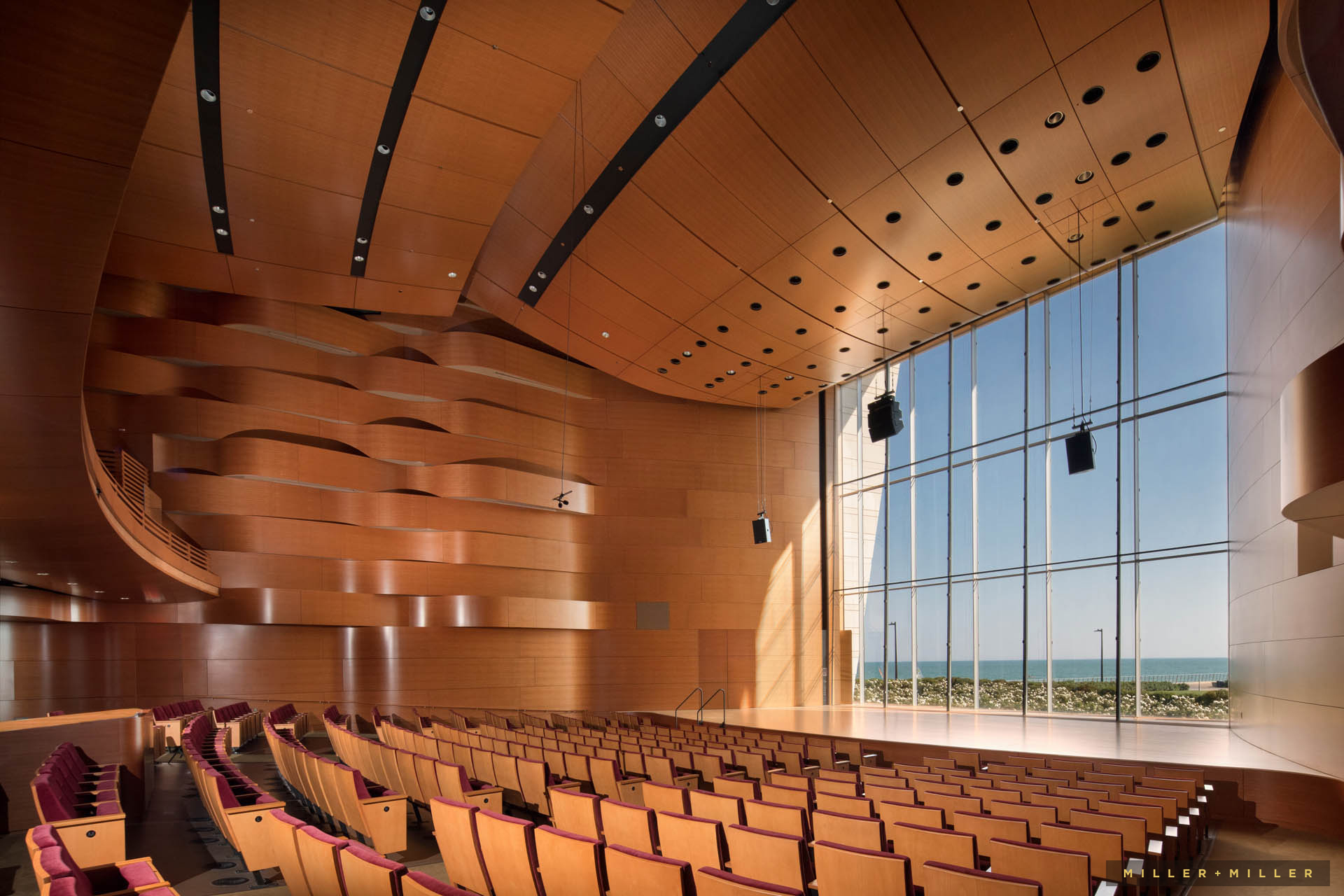 Performance Spaces  cont.
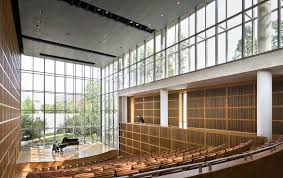 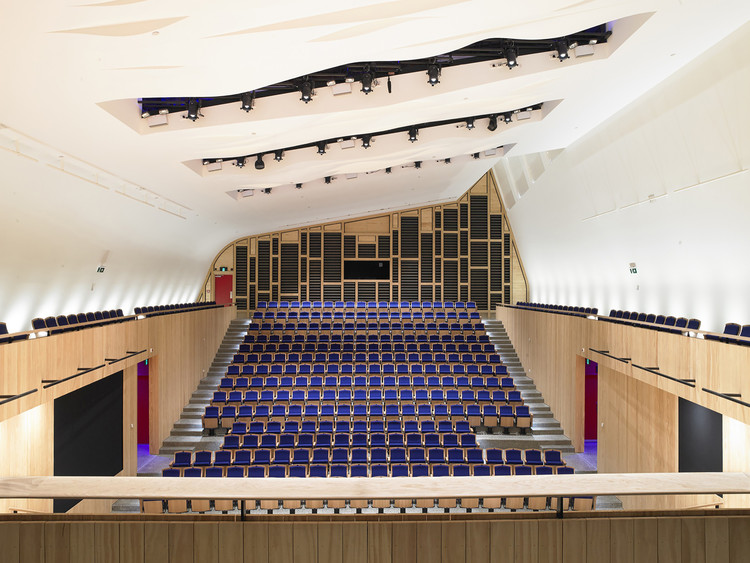 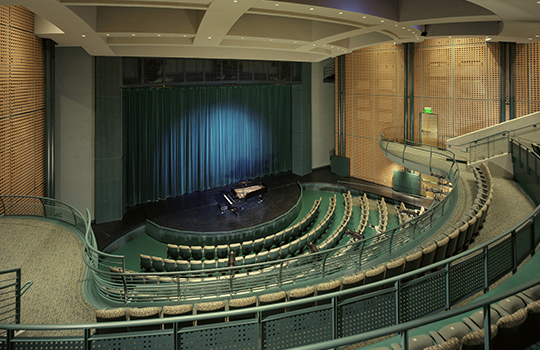 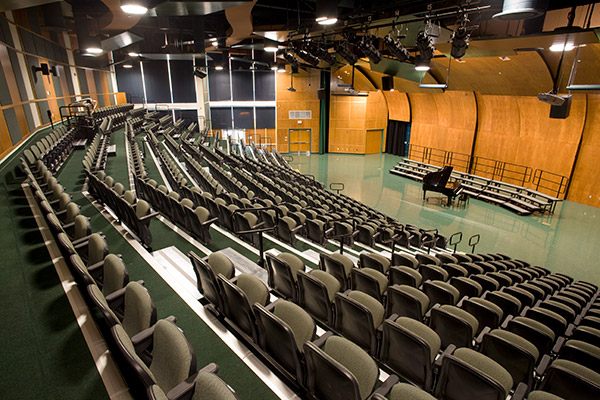 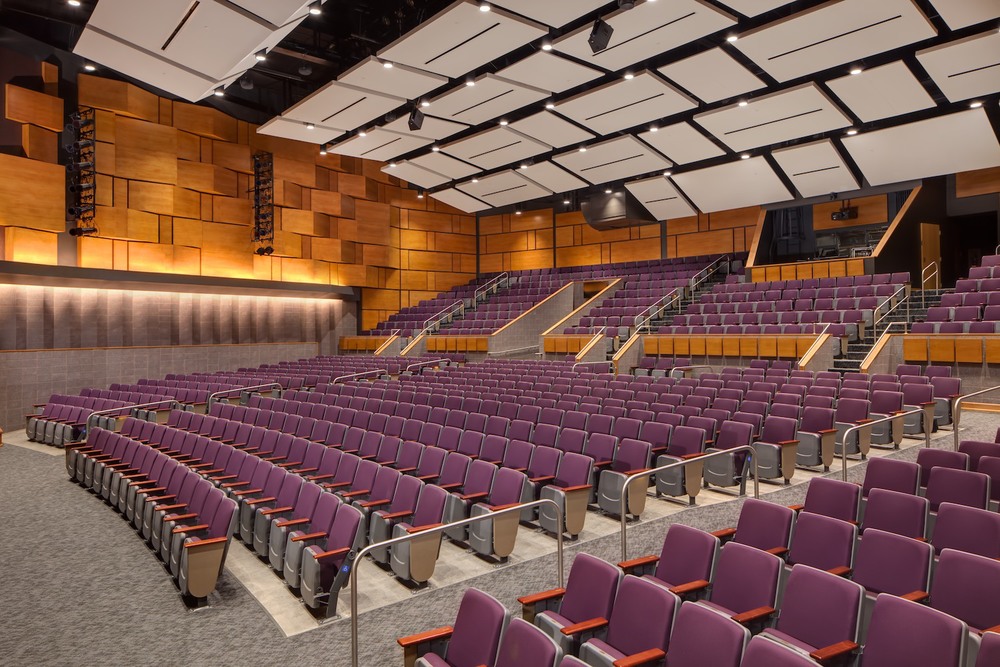 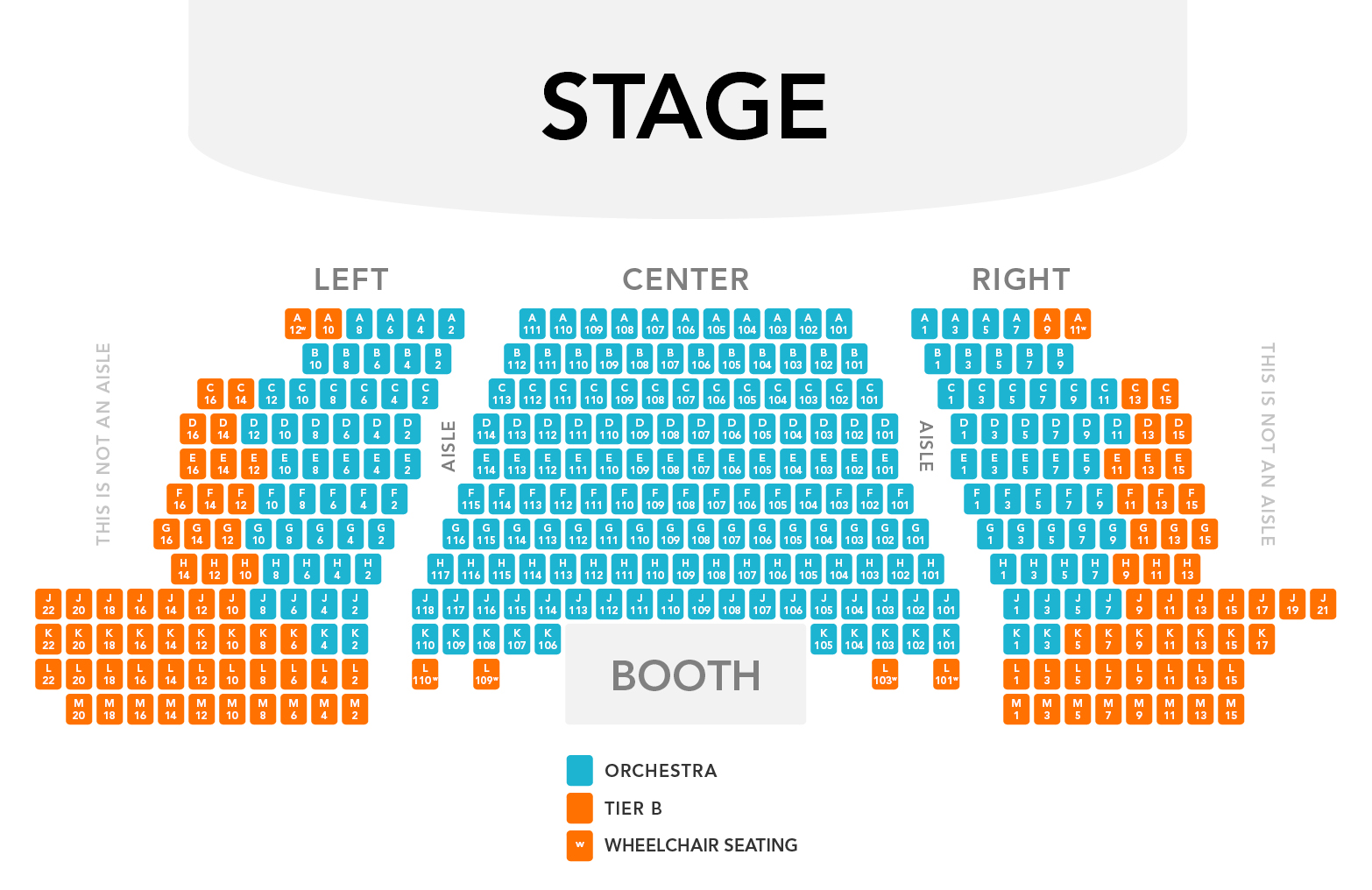 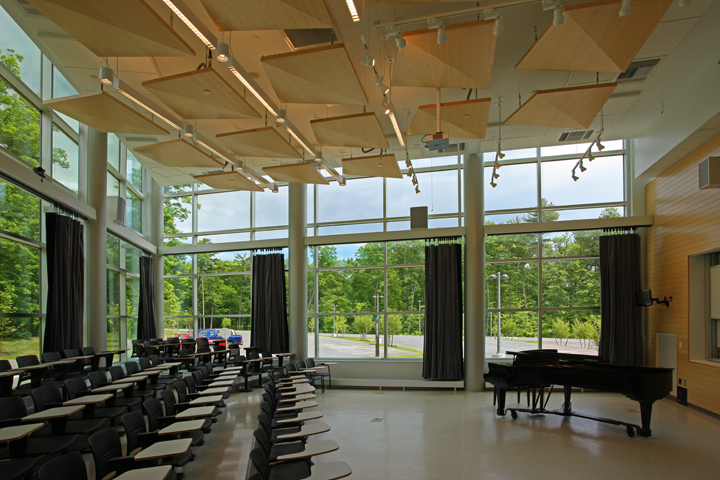 Performance Spaces  - Additional
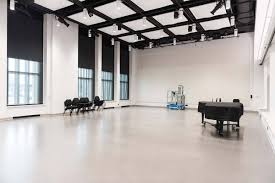 Practice Areas
Storage
Preparation
User Groups
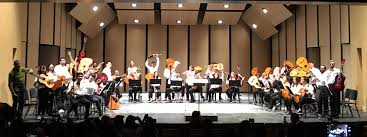 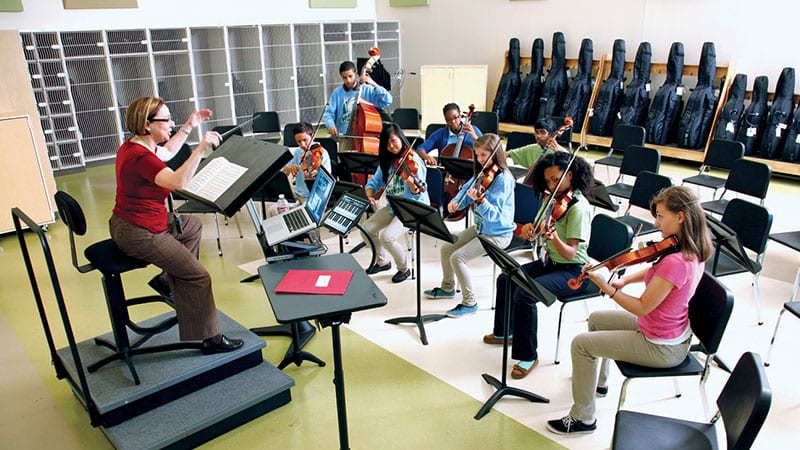 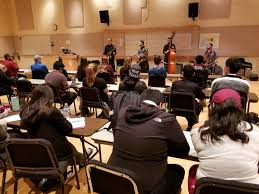 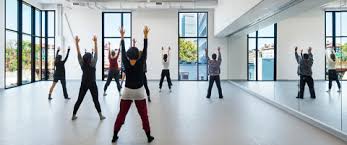 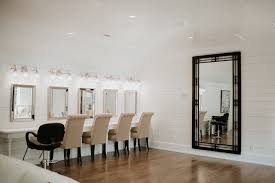 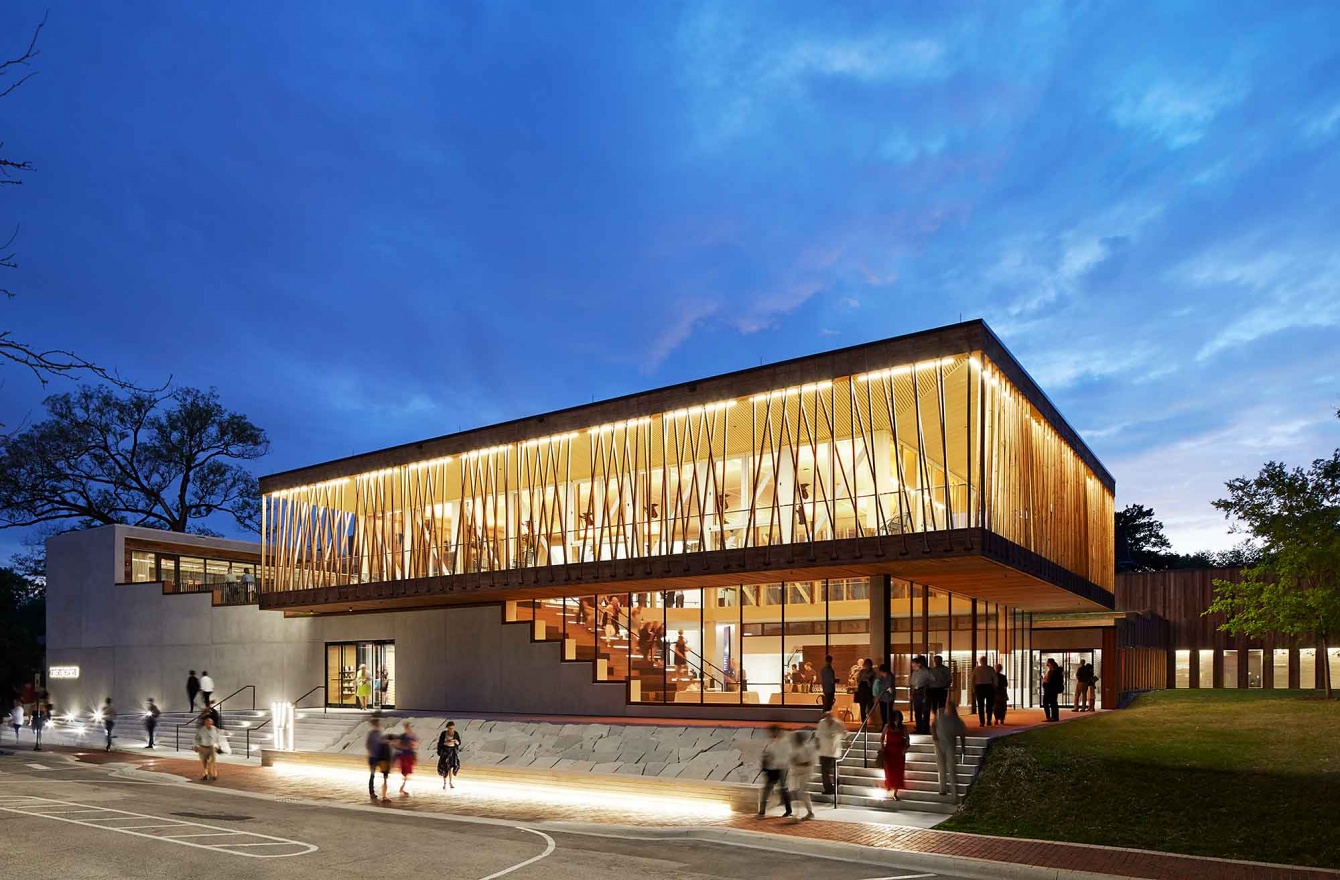 Exterior
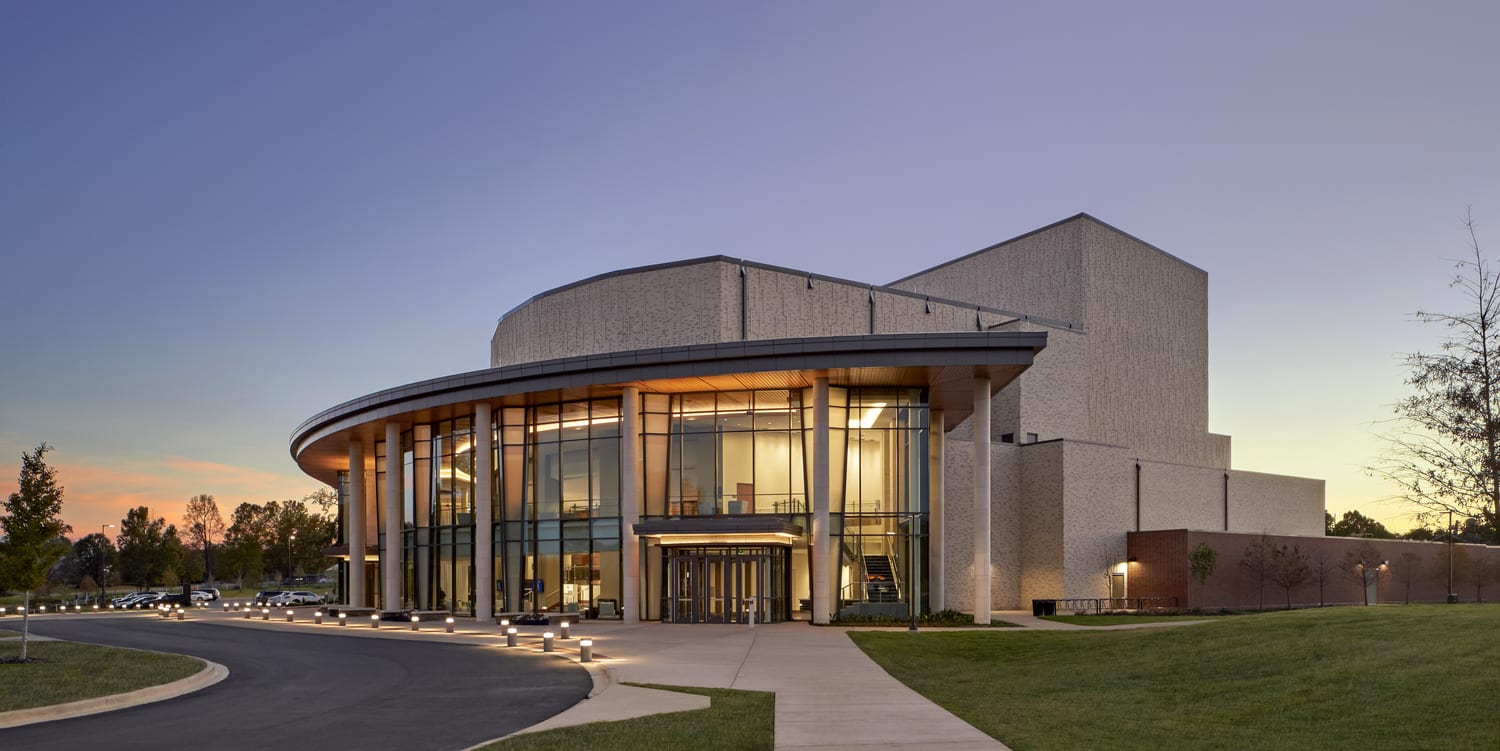 Main Entrance
Campus Gateway
Statement
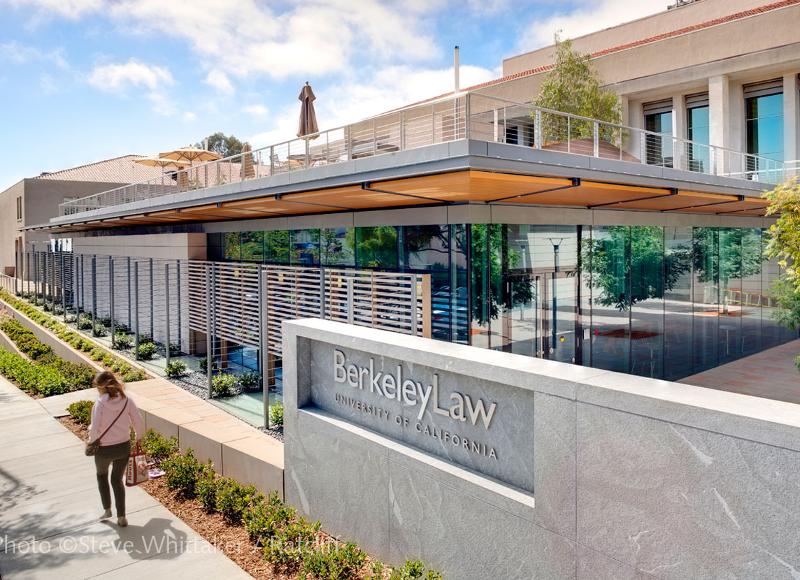 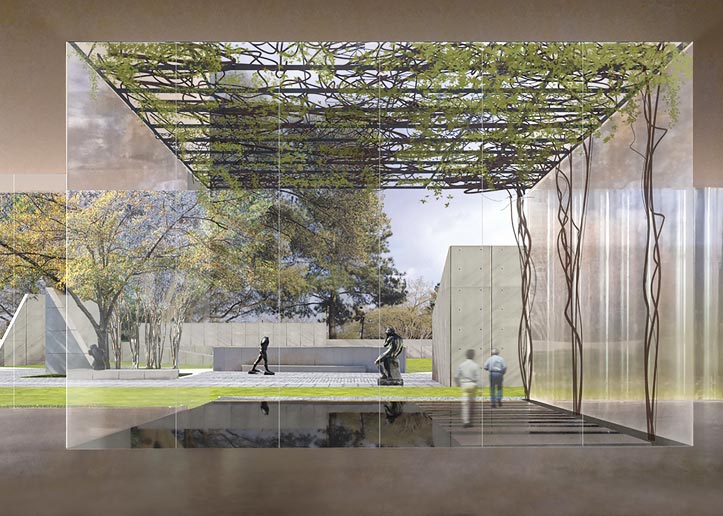 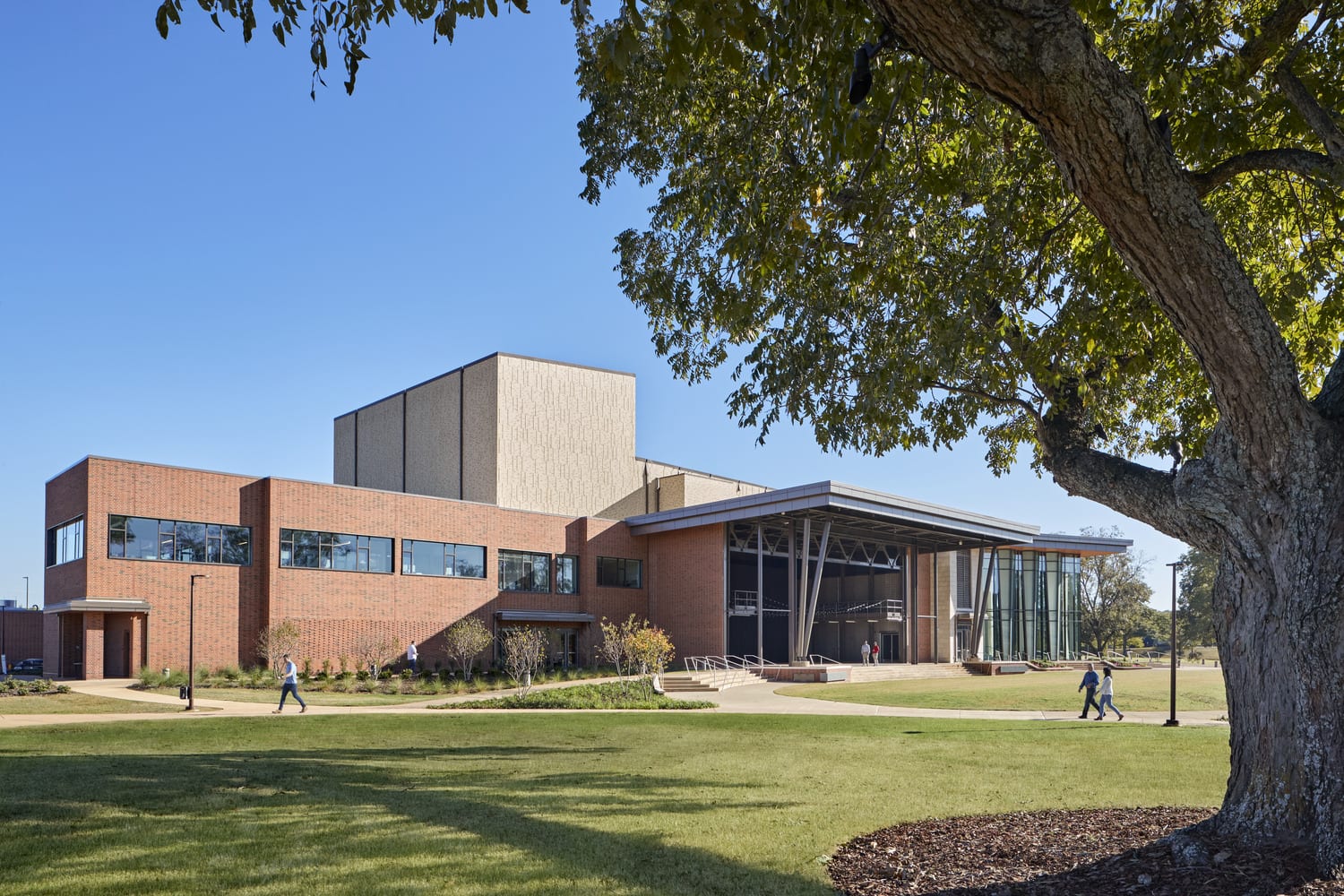 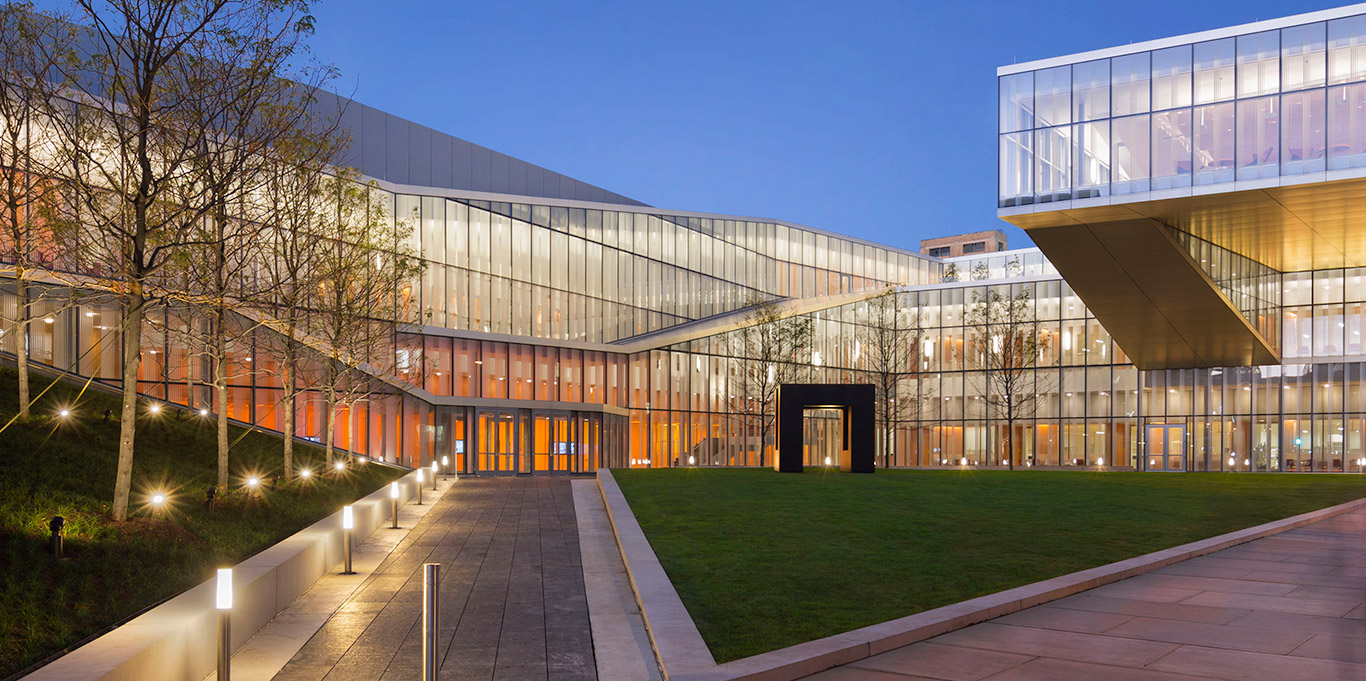 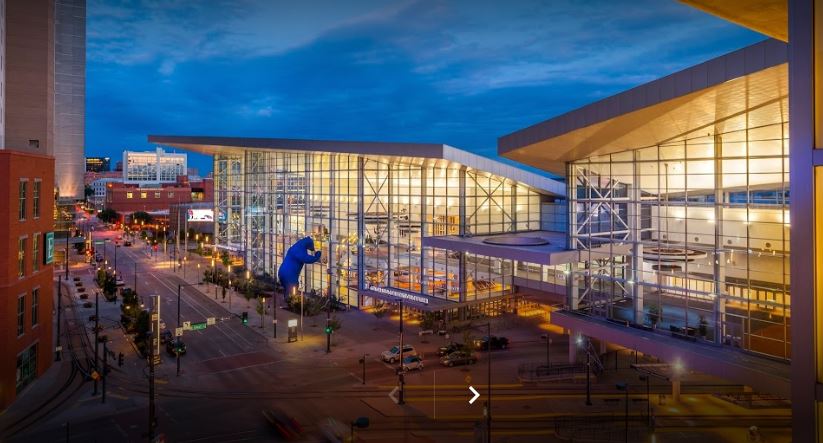 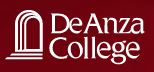